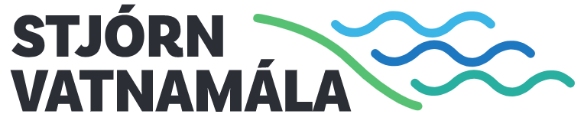 Vatnasvæðanefnd 1
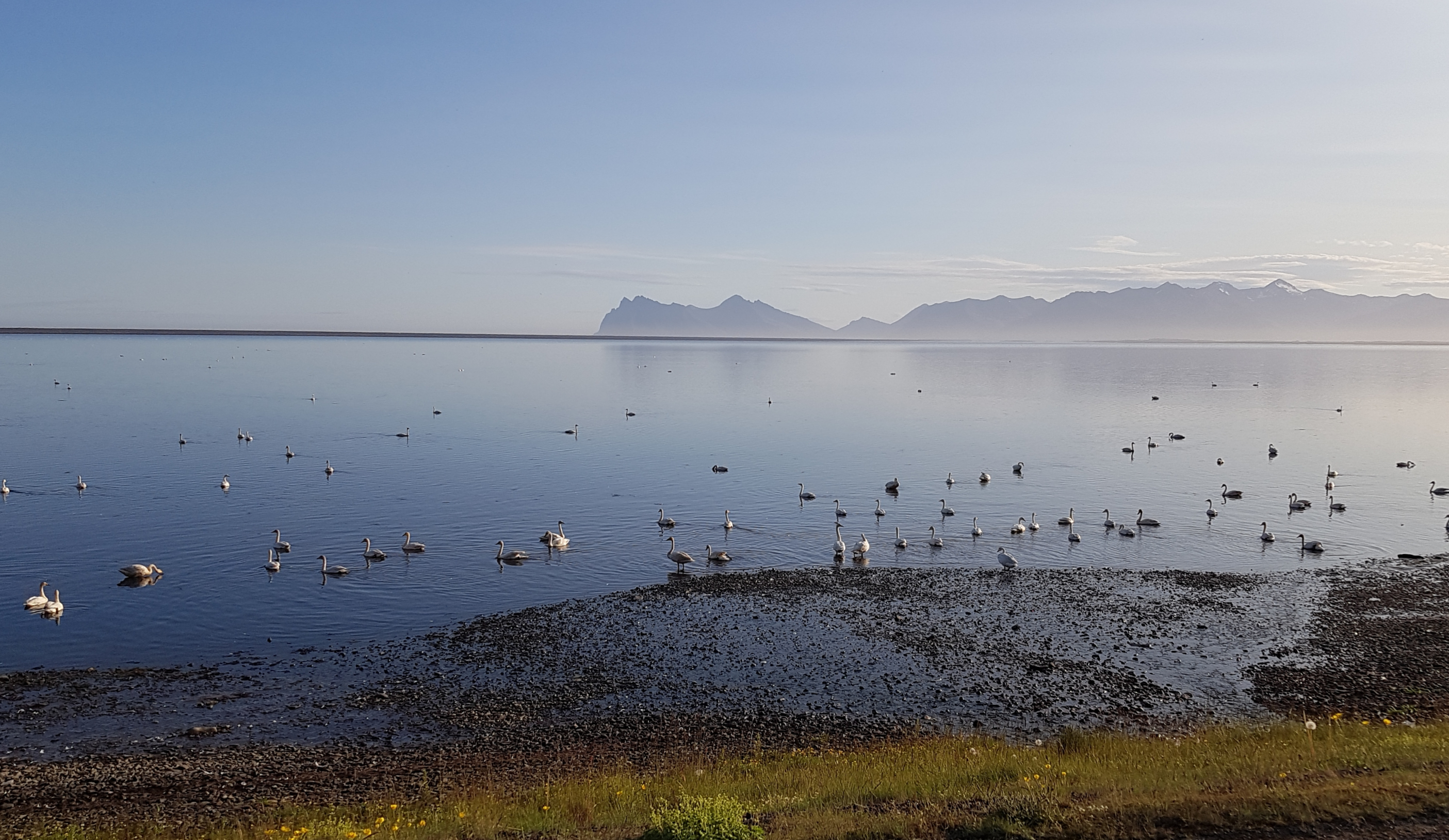 Aðalbjörg Birna Guttormsdóttir
Marianne Jensdóttir Fjeld 
Tryggvi Þórðarson
1. fundur
18. nóvember 2019
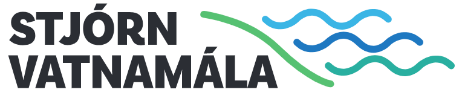 YFIRLIT
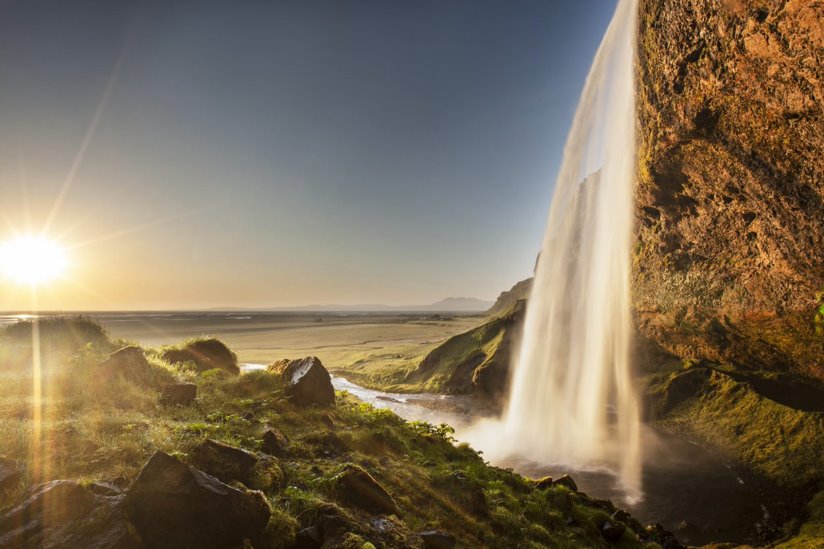 Stjórn vatnamála
Almennt um löggjöfina
Samstarf og samráð
Hlutverk vatnasvæðanefnda
Vatnshlot og gerðir
Flokkun á ástandi vatnshlota
Mikið breytt og manngerð vatnshlot
Álag og álagsgreining
Aðgerðaáætlun
Vöktunaráætlun
Vatnavefsjá og upplýsingakerfið
Almennar umræður og spurningar
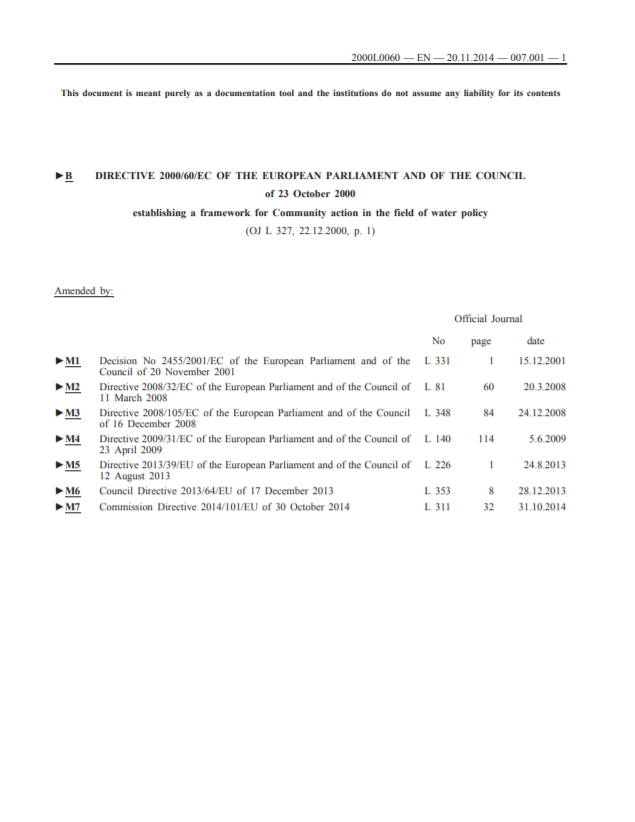 Vatnatilskipun (2000/60/EC)
Innleidd í lög 36/2011 um stjórn vatnamála
Útfærð í reglugerðum:
935/2011 um stjórn vatnamála
535/2011 um flokkun vatnshlota, eiginleika þeirra, álagsgreiningu og vöktun
Allt yfirborðsvatn (straumvötn, stöðuvötn og strandsjór) og grunnvatn
Langt hlé í innleiðingu 
Mikil vinna farið í að koma málaflokknum   aftur af stað
Umhverfisstofnun leiðir innleiðinguna
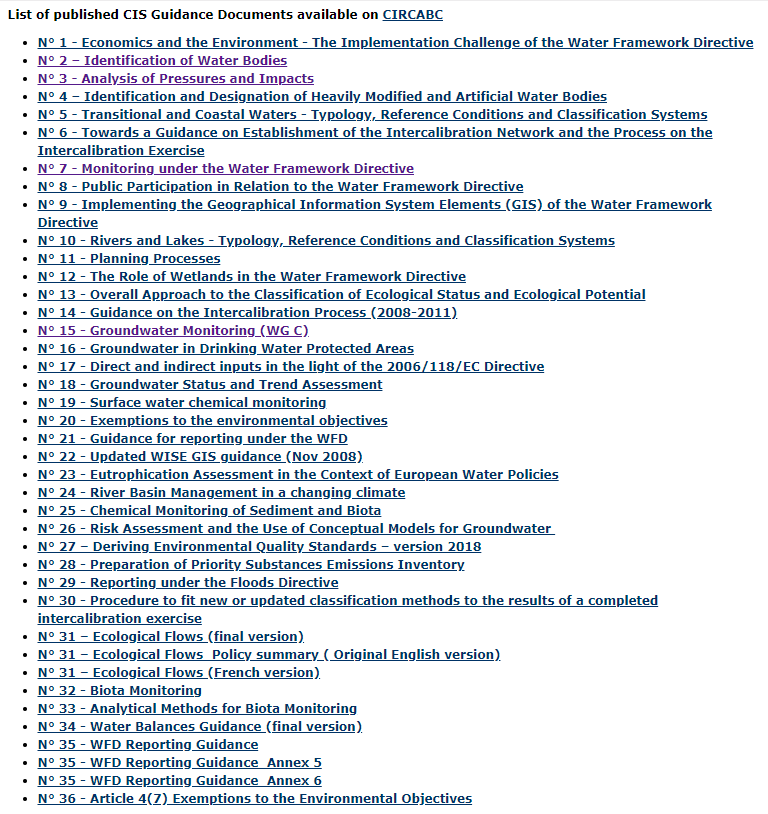 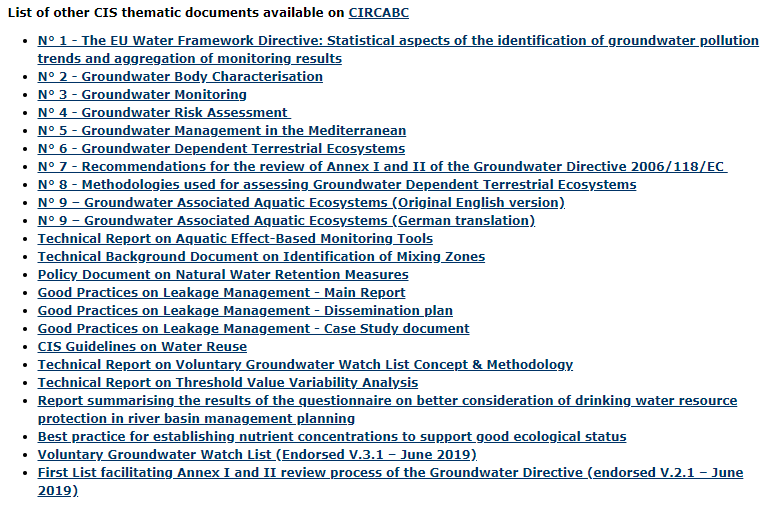 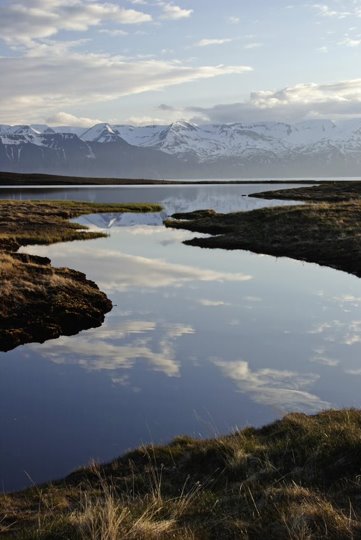 Water framework directive
Lögin um stjórn vatnamála mynda ramma („framework“) yfir margar reglugerðir á sviði umhverfismála t.d: 
reglugerð um neysluvatn
um varnir gegn mengun vatns
um varnir gegn mengun grunnvatns
um fráveitur og skólp
um meðhöndlun seyru
um starfsleyfi fyrir atvinnurekstur sem getur haft í för með sér mengun
um varnir gegn mengun vatns af völdum köfnunarefnissambanda frá landbúnaði og öðrum atvinnurekstri
um mengunarvarnaeftirlit
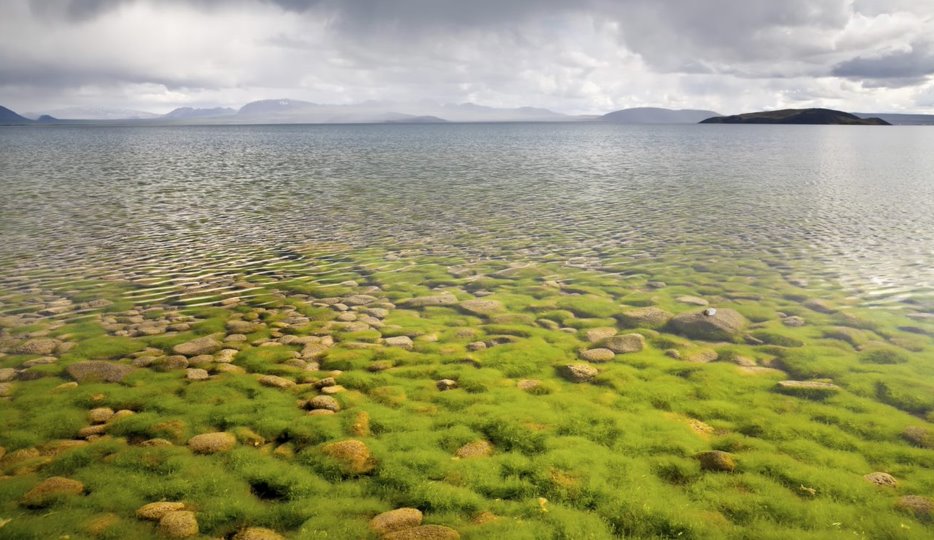 Markmið stjórnar vatnamála 
Er að vernda vatn og vistkerfis þess, hindra frekari rýrnum vatnsgæða og bæta ástand vatnavistkerfa til þess að vatni njóti heilstaðrar verndar
Er að stuðla að sjálfbærri nýtingu vatns og langtímaverndar vatnaauðlindarinnar

Til að ná fram markmiðunum skal vinna stöðuskýrslu, vöktunaráætlun, aðgerðaráætlun og vatnaáætlun (Vatnaáætlun er til 6 ára í senn)
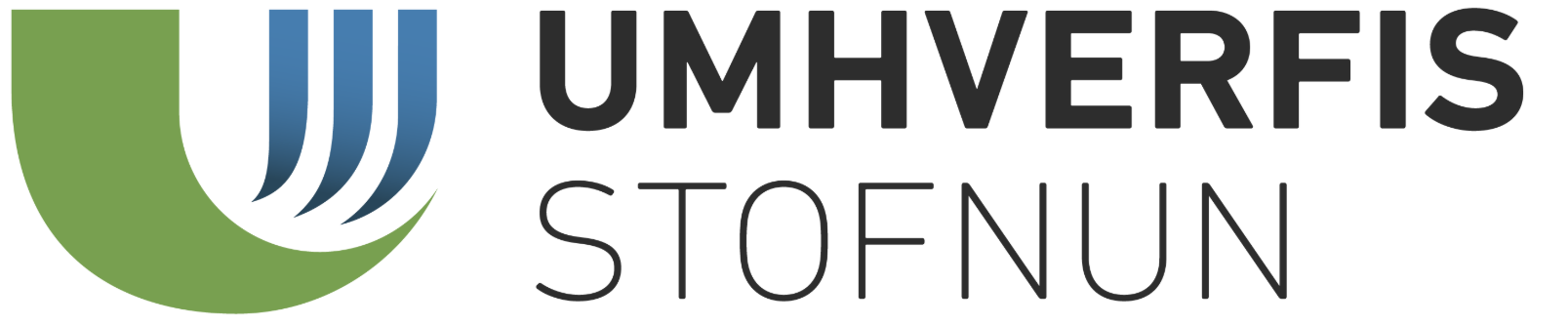 1 Vatnaumdæmi  
4 Vatnasvæði
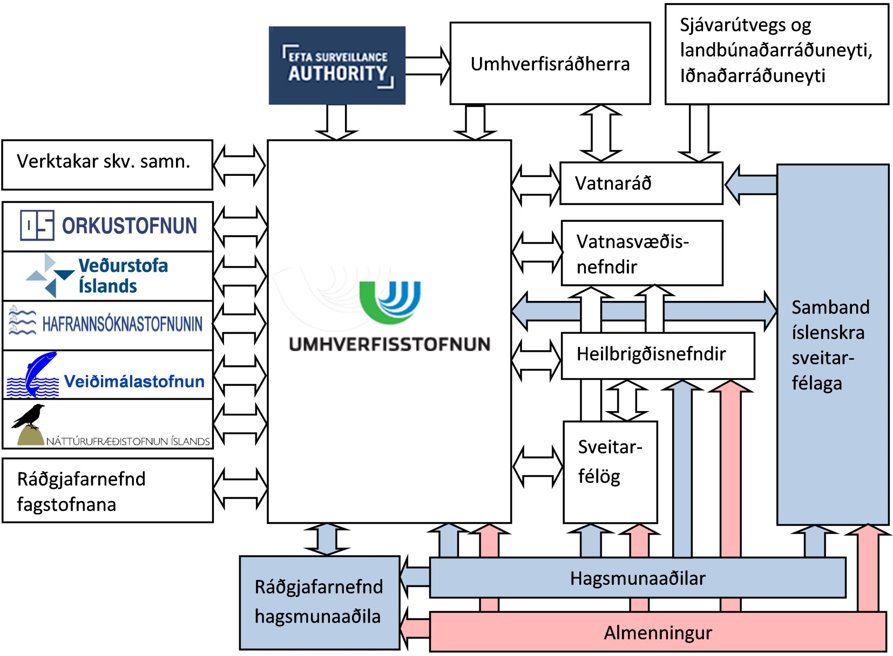 Samstarf og samráð
Samningar við Veðurstofu Íslands, Hafrannsóknastofnun og Náttúrufræðistofnun
Samráð og samvinna með hinum ýmsu nefndum og ráðum s.s. ráðgjafanefnd fagstofnanna og eftirlitsaðila, vatnasvæðanefndum, vatnaráði, heilbrigðisnefndum og almenningi. Hagsmunaaðilar hafa fulltrúa sína í ráðgjafanefnd hagsmunaaðila.
Vatnaráð
Vatnaráð var skipað 2017
Fulltrúar í vatnaráði:
Fimm fulltrúar, frá þremur ráðuneytum og tveir frá Sambandi íslenskra sveitarfélaga
Hlutverk: 
“Að vera ráðherra til ráðgjafar um stjórn vatnamála”. Nánar tilgreint í lögunum.
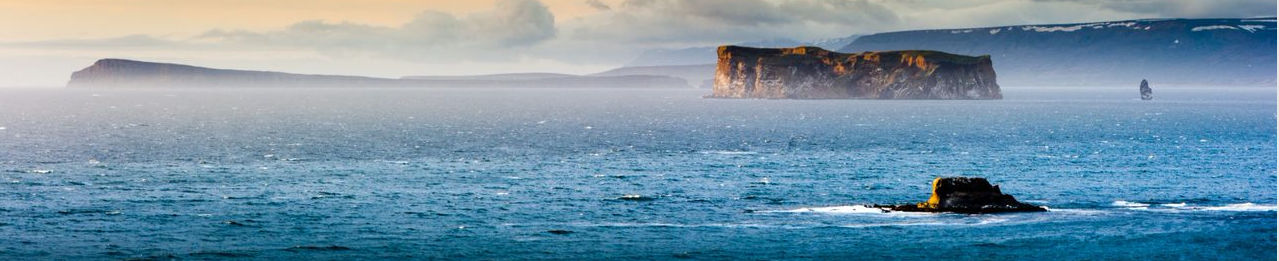 Fulltrúar í Vatnaráði
Samkvæmt tilnefningu umhverfis- og auðlindaráðherra
Stefán Einarsson, formaður 
Samkvæmt tilnefningu sjávarútvegs- og landbúnaðarráðherra
Brynhildur Benediktsdóttir
Samkvæmt tilnefningu iðnaðar- og viðskiptaráðherra
Baldur Sigmundsson
Samkvæmt tilnefningu Sambands íslenskra sveitarfélaga
Helga Hreinsdóttir
Þorsteinn Narfason
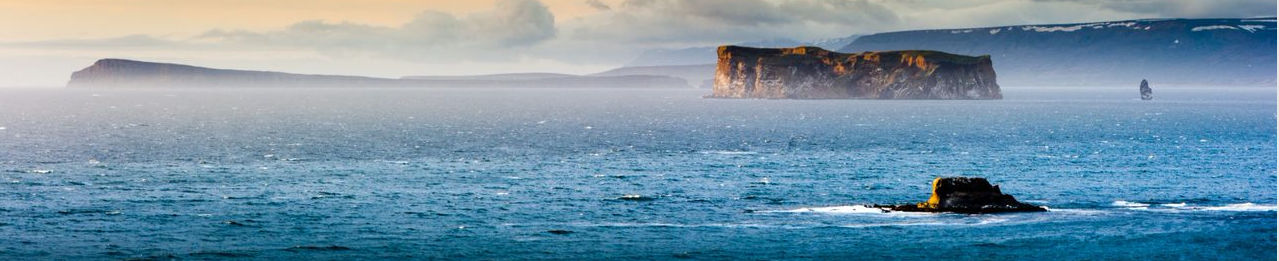 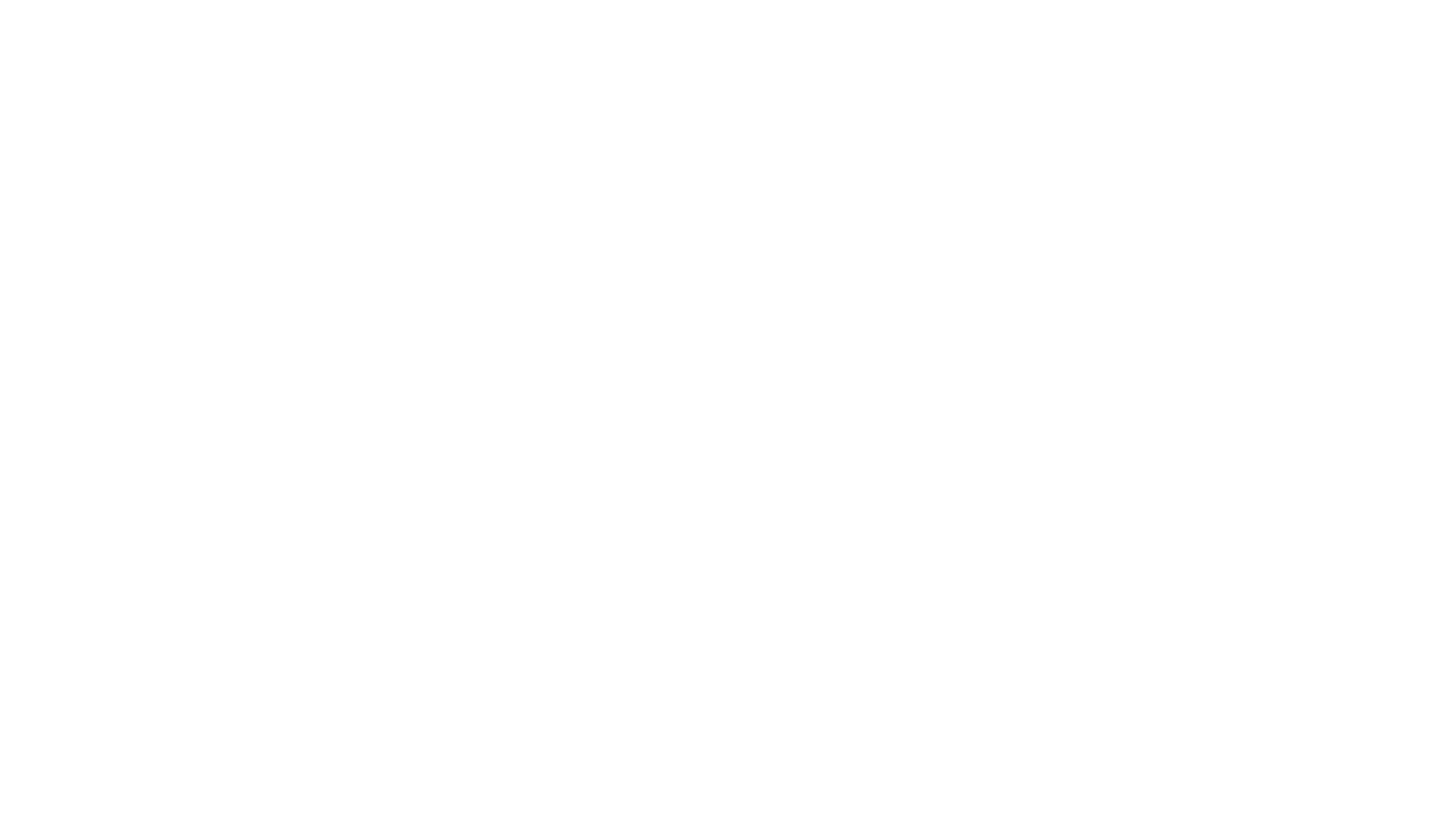 Ráðgjafanefndir
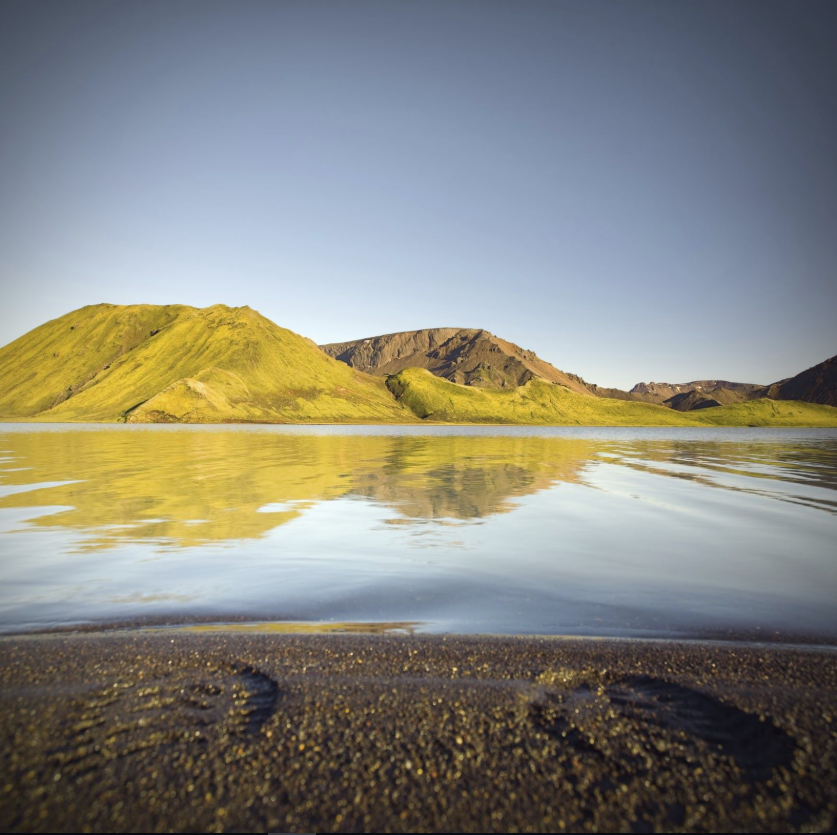 Tvær nefndir:
Ráðgjafanefnd fagstofnanna og eftirlitsaðila
Ráðgjafanefnd hagsmunaaðila
Skipaðar árið 2019
Hlutverk: 
“Að vera Umhverfisstofnun og vatnaráði til ráðgjafar um atriði sem undir lög um stjórn vatnamála heyra.
Ráðgjafarnefnd fagstofnana og eftirlitsaðila skal leggja fram nauðsynleg gögn.
Fulltrúar í ráðgjafarnefnd hagsmunaaðila skulu vera til ráðgjafar um þau málefni sem samtök þeirra helga sig”.
Fulltrúar Vatnasvæðanefnda
Hlutverk vatnasvæðanefnda
Reglugerð 935/2011 um stjórn vatnamála
6. gr.
Vatnasvæðanefndir

Á hverju vatnasvæði skal starfa vatnasvæðanefnd. Umhverfisstofnun skipar fulltrúa í vatnasvæðanefnd ásamt varamönnum og skal óska eftir tilnefningum í hana frá sveitar­félögum, heilbrigðisnefndum á viðkomandi vatnasvæði og ráðgjafarnefndum.

Í nefndina er heimilt að skipa fulltrúa allra sveitarfélaga á viðkomandi vatnasvæði. Sveitarfélögum á hverju vatnasvæði er heimilt að koma sér saman um að tilnefna einn eða fleiri sameiginlega fulltrúa í vatnasvæðanefnd. Þá skal skipa í nefndina einn fulltrúa frá hverri heilbrigðisnefnd sveitarfélaga á svæðinu, einn fulltrúa frá náttúru­verndar­nefnd/umhverfisnefnd ef slíkar nefndir starfa á svæðinu og einn fulltrúa frá Umhverfisstofnun sem jafnframt er formaður nefndarinnar. Í vatnasvæðanefnd skal einnig vera einn fulltrúi frá ráðgjafarnefnd fagstofnana og eftirlitsaðila og einn fulltrúi frá ráðgjafar­nefnd hagsmunaaðila. Fulltrúar ráðgjafarnefnda skulu hafa sérstaka þekkingu á viðkomandi vatnasvæði. Heimilt er að kalla aðra fulltrúa í ráðgjafarnefndum á fundi vatna­svæða­nefnda eftir atvikum. Tilnefningaraðilar bera kostnað af setu fulltrúa sinna í nefndinni.

Hlutverk vatnasvæðanefndar er að samræma vinnu við gerð vatnaáætlunar, aðgerðaáætlunar og vöktunaráætlunar og stöðuskýrslu á viðkomandi vatnasvæði og afla þar upplýsinga vegna gerðar stöðuskýrslu, vöktunaráætlunar, aðgerðaáætlunar og vatna­áætlunar fyrir viðkomandi vatnasvæði. Vatnasvæðanefnd skal vera rannsókna­stofnunum til ráðgjafar vegna verkefna sem þeim eru falin í samningum við Umhverfis­stofnun um málefni sem snerta viðkomandi vatnasvæði. Heimilt er að stofna stýrihóp innan hverrar vatnasvæðanefndar til að samræma framkvæmd vinnunnar.

Formaður boðar til funda í vatnasvæðanefndum eftir þörfum og eigi sjaldnar en einu sinni á ári.
Vinna vatnasvæðanefnda
2012-2013
Álagsgreining vegna punktlosunar og dreifðar losunar mengunar og öðru álag
M.a. upplýsingasöfnun
Farið yfir drög að stöðuskýrslu (UST)
2014
Hafðir með í ráðum varðandi ýmis atriði við gerð tillögu að vöktunaráætlun
2015-2018
Ekki starfandi
2019 – 
Hefur aftur störf
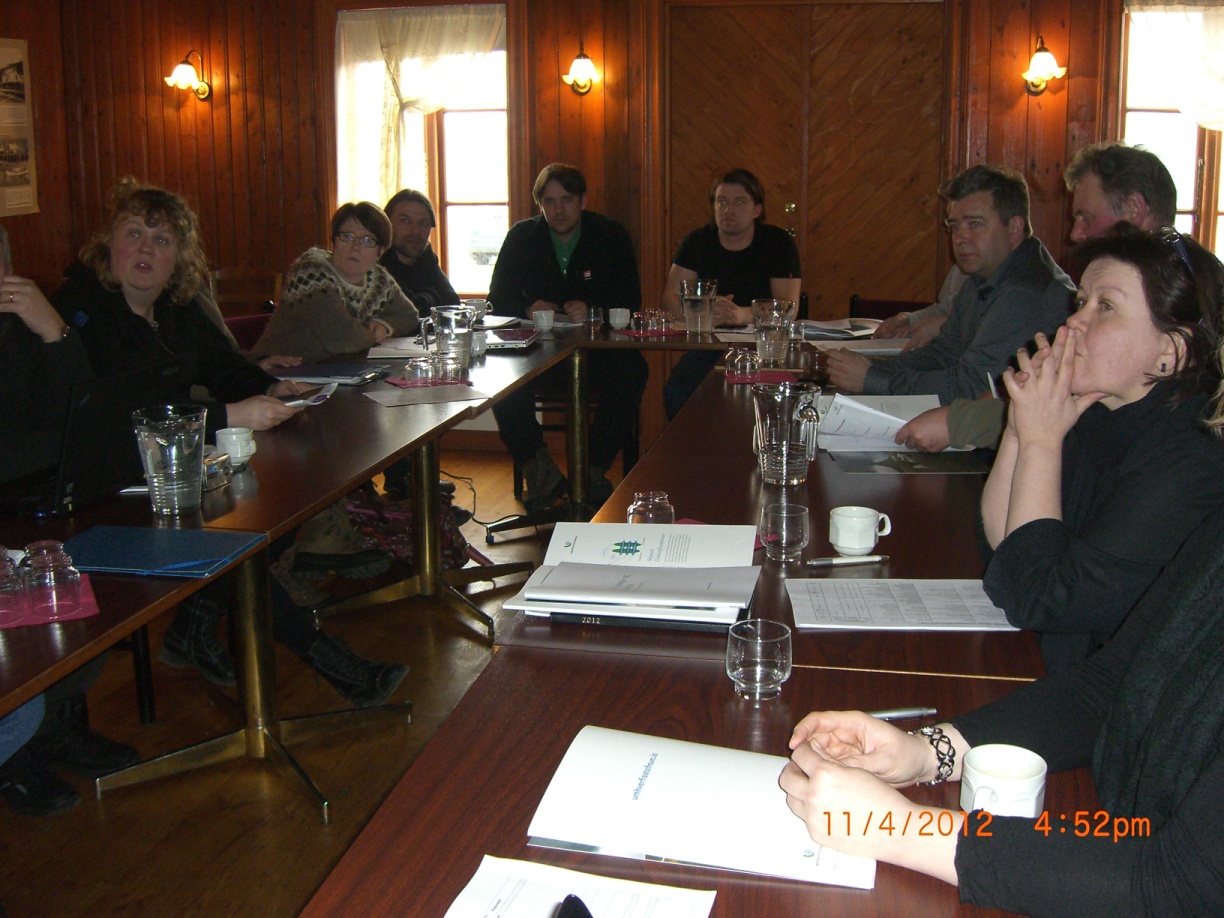 Vinnufundur á Hólmavík 11. apríl  2012
Hlutverk vatnasvæðanefnda
Lög 88/2018 um skipulag haf- og strandsvæða (reglugerð væntanleg)
Svæðisráð, sem bera ábyrgð á gerð strandsvæðisskipulags, eiga að bera drög að lýsingu fyrir gerð strandsvæðisskipulags undir ráðgefandi aðila (fagstofnanir og vatnasvæðisnefndir)
6. gr.
Ráðgefandi aðilar

Fagstofnanir sem fara með málaflokka er varða nýtingu og vernd á haf- og strandsvæðum skulu vera svæðisráðum og Skipulagsstofnun til ráðgjafar um atriði sem undir lög þessi heyra. Hið sama á við um vatnasvæðisnefndir samkvæmt lögum um stjórn vatnamála. Þessum aðilum ber að leggja fram nauðsynleg gögn vegna vinnu við gerð stefnu um skipulag haf- og strandsvæða og strandsvæðisskipulags samkvæmt lögum þessum og upplýsingar um hvaða gögn liggja fyrir. Þær fagstofnanir sem um er að ræða eru m.a. Ferðamálastofa, Fiskistofa, Hafrannsóknastofnun, [Landgræðslan], 1) Landhelgisgæslan, Landmælingar Íslands, Mannvirkjastofnun, Matvælastofnun, Minjastofnun Íslands, Náttúrufræðistofnun Íslands, Orkustofnun, Samgöngustofa, Umhverfisstofnun, Veðurstofan og Vegagerðin.
11. gr.
Gerð standsvæðisskipulags, kynning og samráð

Þegar vinna við gerð strandsvæðisskipulags hefst skal svæðisráð taka saman lýsingu á skipulagsverkefninu þar sem fram kemur hvaða áherslur svæðisráð hafi við gerð skipulagsins, upplýsingar um forsendur og fyrirliggjandi stefnu og fyrirhugað skipulagsferli, svo sem um kynningu og samráð við skipulagsgerðina gagnvart stjórnvöldum, almenningi og öðrum hagsmunaaðilum og hvernig staðið verður að umhverfismati áætlana. Svæðisráð skal bera drög að lýsingu undir fagstofnanir og viðkomandi vatnasvæðisnefndir, sbr. 6. gr. Þegar samkomulag liggur fyrir í svæðisráði um lýsingu á gerð strandsvæðisskipulagsins skal hún kynnt opinberlega og skal svæðisráðið leita eftir sjónarmiðum hagsmunaaðila og einstakra sveitarfélaga um efni hennar.
Drög að lýsingu fyrir gerð strandsvæðisskipulags verður send Vatnasvæðanefndum undir lok nóvembermánaðar og munu gefast 2 vikur til að bregðast við.
Vinnan við framkvæmd laga um stjórn vatnamála felur í sér m.a. að:
skipta vatni upp í vatnshlot og gerðir
safna tiltækum gögnum um vatn
kortleggja vernduð og viðkvæm svæði
greina umhverfisvandamál/álag
leggja mat á álag á vatn og áhrif þess
kortleggja ástand vatns og gæðaflokka vistfræðilegt og efnafræðilegt ástand þess
setja fram umhverfis og gæða markmið um að bæta eða viðhalda ástandi
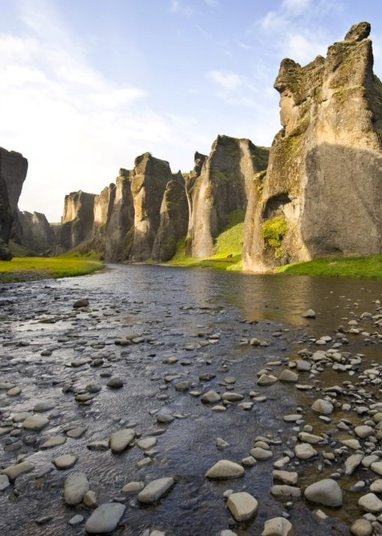 Vatnaáætlun
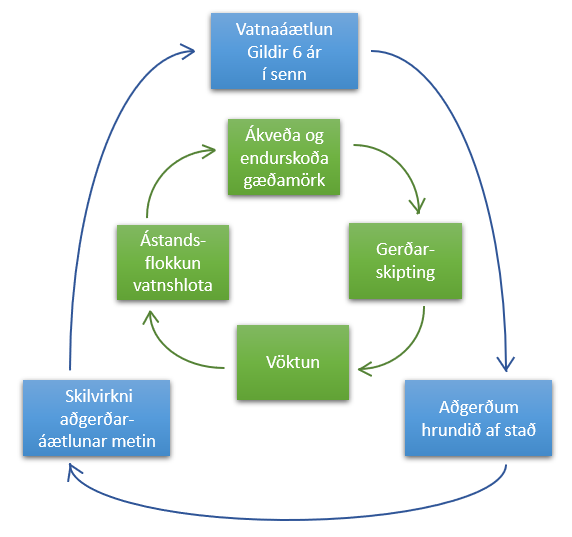 Umhverfisstofnun vinnur tillögu að vatnaáætlun, aðgerðaáætlun og vöktunaráætlun í samráði við ýmsa aðila t.d. ráðgjafanefndir.  
Opinberar áætlanir á vegum stjórnvalda, svo sem vegna skipulagsmála, náttúruverndar, orkunýtingar og samgangna, skulu vera í samræmi við þá stefnumörkun um vatnsvernd sem fram kemur í vatnaáætlun. 
 Við endurskoðun eða breytingu skipulagsáætlunar sveitarfélags skal, þegar við á, samræma skipulagsáætlunina vatnaáætlun innan sex ára frá staðfestingu vatnaáætlunar.     
Við afgreiðslu umsóknar um leyfi til nýtingar vatns og við aðra leyfisveitingu til framkvæmda á grundvelli vatnalaga, laga um rannsóknir og nýtingu á auðlindum í jörðu og um leyfi á grundvelli skipulagslaga og laga um mannvirki skal leyfisveitandi tryggja að leyfið sé í samræmi við þá stefnumörkun um vatnsvernd sem fram kemur í vatnaáætlun.  
Ef niðurstöður vöktunar eða önnur gögn sýna fram á að umhverfismarkmið í vatnaáætlun nást ekki skal, ef unnt er, gera ráðstafanir til að bæta ástand vatnshlots. Viðkomandi leyfisveitandi skal þá endurskoða útgefið leyfi, þegar við á, í því skyni að umhverfismarkmiðum verði náð.
Næsti hringur – vinnum okkur í haginn
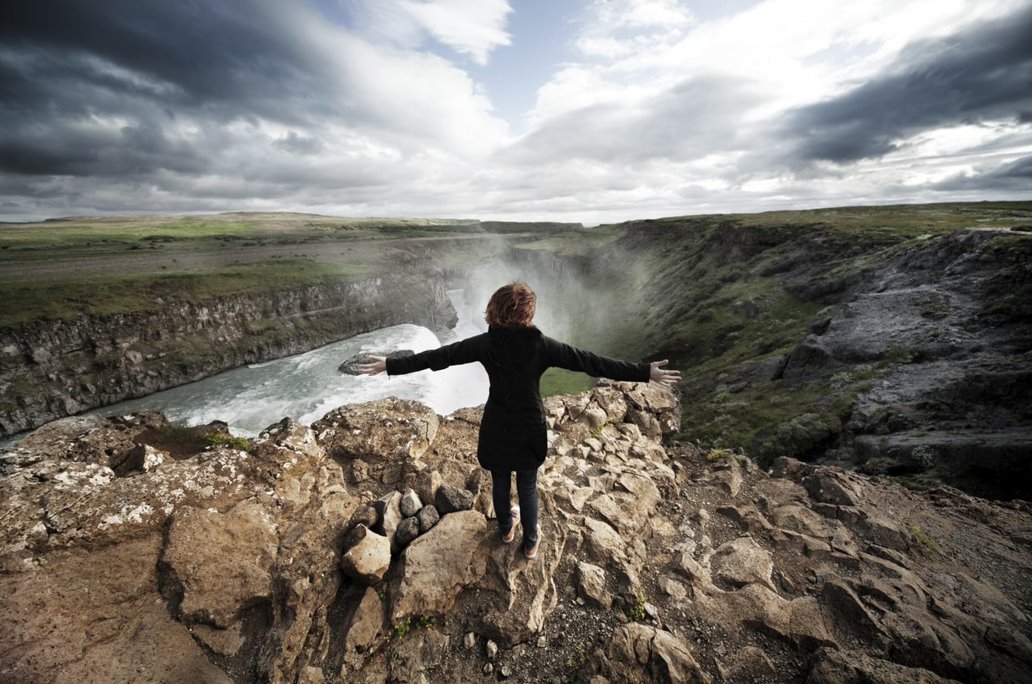 Nokkur verkefni í gangi til að undirbúa okkur fyrir næsta hring: 
Grunnvatn; aðferðafræði varðandi magnstöðu kalds grunnvatns, álag vegna vatnstöku. 
Dreifð mengun: álag af völdum landbúnaðar 
Árósar og strandlón: gerðargreining og afmörkun vatnshlota.
Kísilþörungagreiningar – líffræðilegur gæðaþáttur?
Vatnsformfræðilegir gæðaþættir – hugsanlegir gæðaþættir til að fylgjast með vatnsformfræðilegu álagi
Vatnshlot (e. water body)
Vatnshlot eru afmarkaðar stjórnsýslueiningar sem fá tiltekin raðnúmer innan stjórnar vatnamála. Til dæmis getur eitt stöðuvatn verið eitt vatnshlot, eða tiltekinn hluti straumvatns
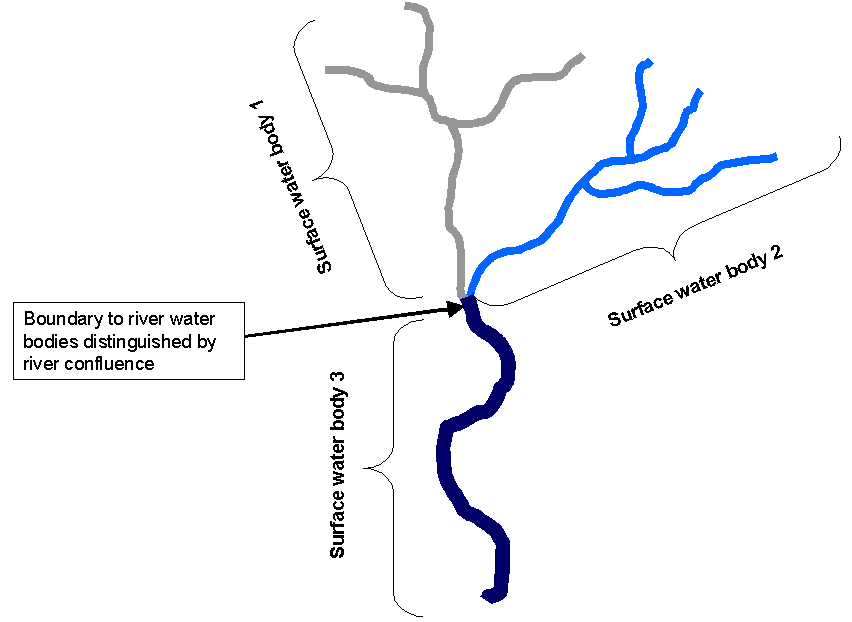 ≥ 0,5 km2
Vatnasvið ≥ 10 km2
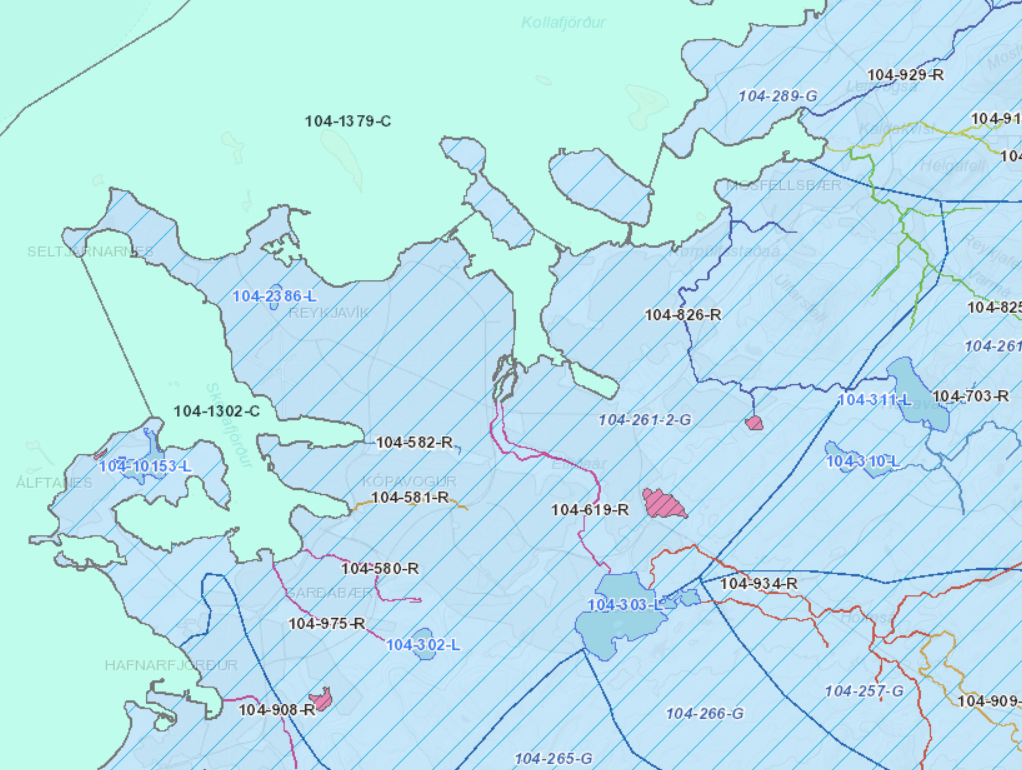 Vatnshlotum skipt í gerðir
Gerðir eru byggðar á „lýsum“ sem eru tilteknir í tilskipuninni og eiga að lýsa eiginleikum vatns
Dæmi um lýsa:
Aldur berggrunns
Hæð yfir sjávarmáli 
Þekja vatns og votlendis á vatnasviði
Þekja jökuls
Ölduhrif
Selta
Munur á flóði og fjöru
Vatnshlot með líka eiginleika hópast saman í gerðir
7 gerðir stöðuvatna
8 gerðir straumvatna
4 gerðir strandsjávar
Grunnvatni er ekki skipt í gerðir
Objectives of the Water Framework Directive
Gæðaþættir til að meta ástand
Líffræðilegir gæðaþættir
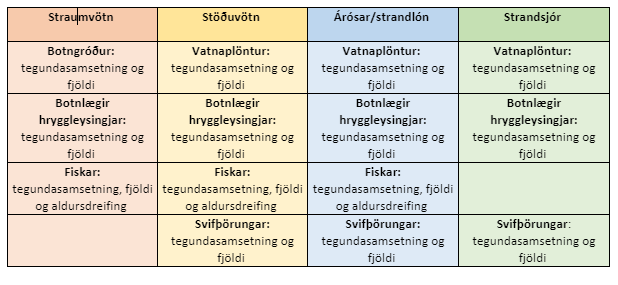 Protect and enhance all bodies of water
Prevent deterioration of water body status
Achieve at least good status for all water bodies
Objectives of the Water Framework Directive
Gæðaþættir til að meta ástand
Vatnsformfræðilegir gæðaþættir
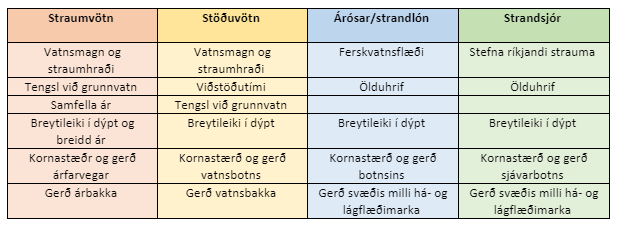 Protect and enhance all bodies of water
Prevent deterioration of water body status
Achieve at least good status for all water bodies
Gæðaþættir til að meta ástand
Efna- og eðlisefnafræðilegir gæðaþættir
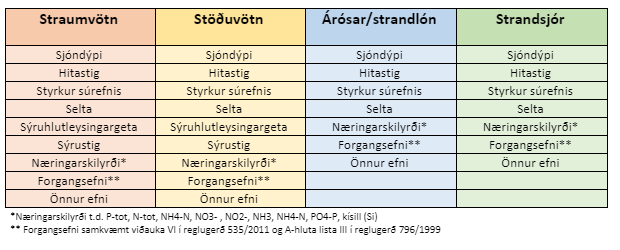 Protect and enhance all bodies of water
Prevent deterioration of water body status
Achieve at least good status for all water bodies
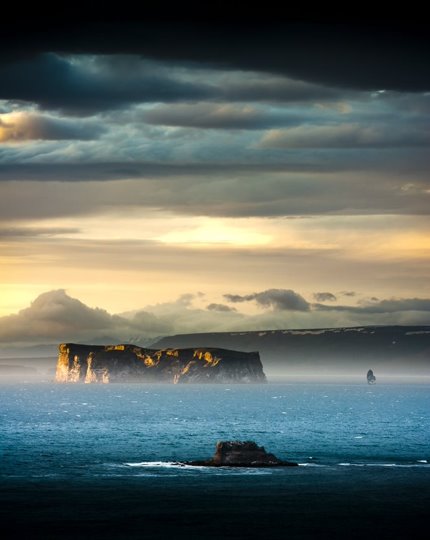 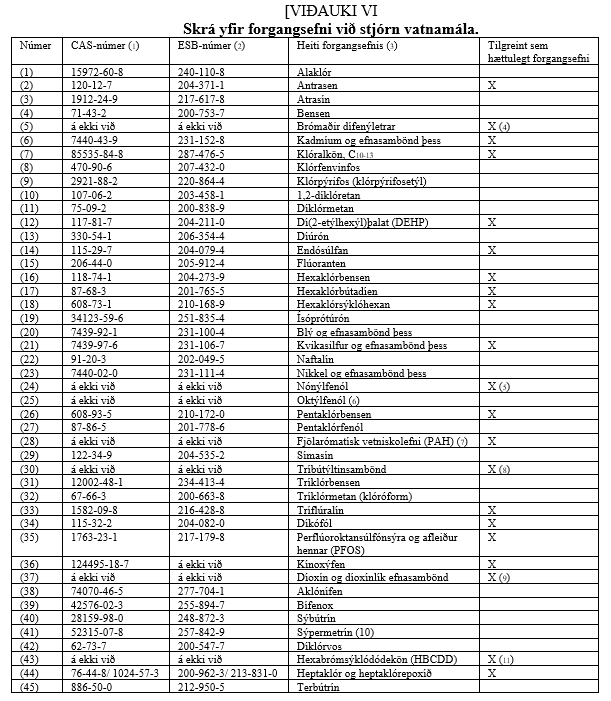 Flokkun á ástandi vatnshlota
„One out all out“ reglan gildir
Líffræðilegir gæðaþættir
Eðlisefnafræðilegir gæðaþættir
Vatnsformfræðilegir gæðaþættir
Mælingar hæð grunnvatns
Mælingar á forgangsefnum
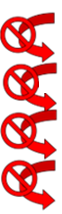 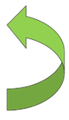 Mikið breytt og manngerð vatnshlot
Í sumum tilvikum hefur vatnshlotum verið breytt það mikið af mannavöldum að ólíklegt er að þau nái umhverfismarkmiðum laga um stjórn vatnamála (gott vistfræðilegt ástand). 
Samkvæmt 12. grein reglugerðar 535/2011 er heimilt að skilgreina vatnshlot sem “mikið breytt vatnshlot” ef mögulegar mótvægisaðgerðir til að endurheimta gott vistfræðilegt ástand vatnshlotsins hafa neikvæð áhrif á eftirfarandi þætti:
umhverfið í heild,
sigingar, hafnir eða afþreyingaraðstöðu
starfsemi sem hefur í för með sér geymslu, flutning og hjáveitu vatns, t.d. neysluvatnsmiðlun, orkuvinnslu eða áveitu
Stjórnun vatnshæðar og rennslis, flóðavarnir, framræslu eða
önnur sjálfbær umsvif jafnmikilvæg og hin framangreindu.
Þegar framangreind áhrif eru ekki samfélagslega eða fjárhagslega gerleg
Vinnuhópur: Veðurstofa Íslands, Náttúrufræðistofnun Íslands, Hafrannsóknastofnun og Orkustofnun
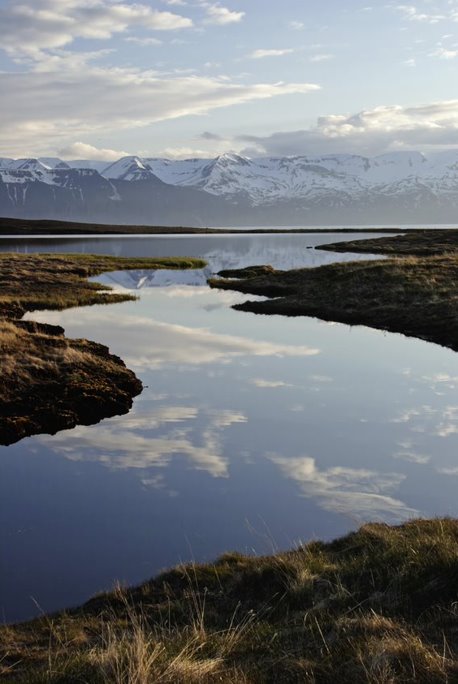 Mikið breytt og manngerð vatnshlot
Nauðsynlegt er að mikið breytt vatnshlot nái umhverfismarkmiðunum “gott vistmegin”
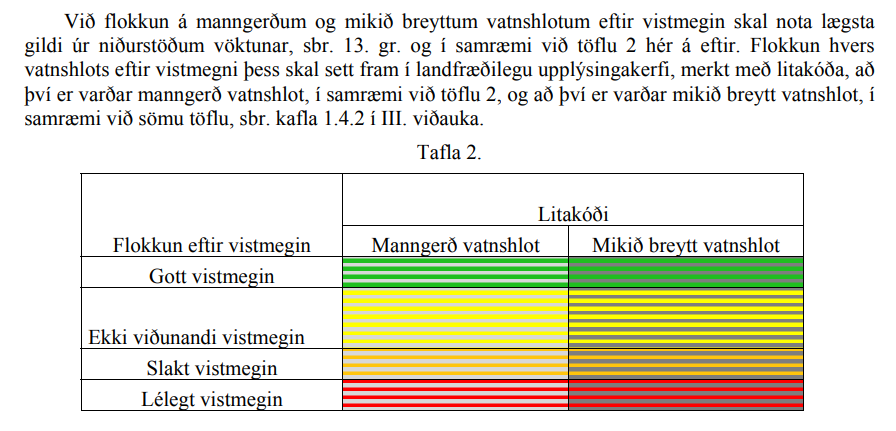 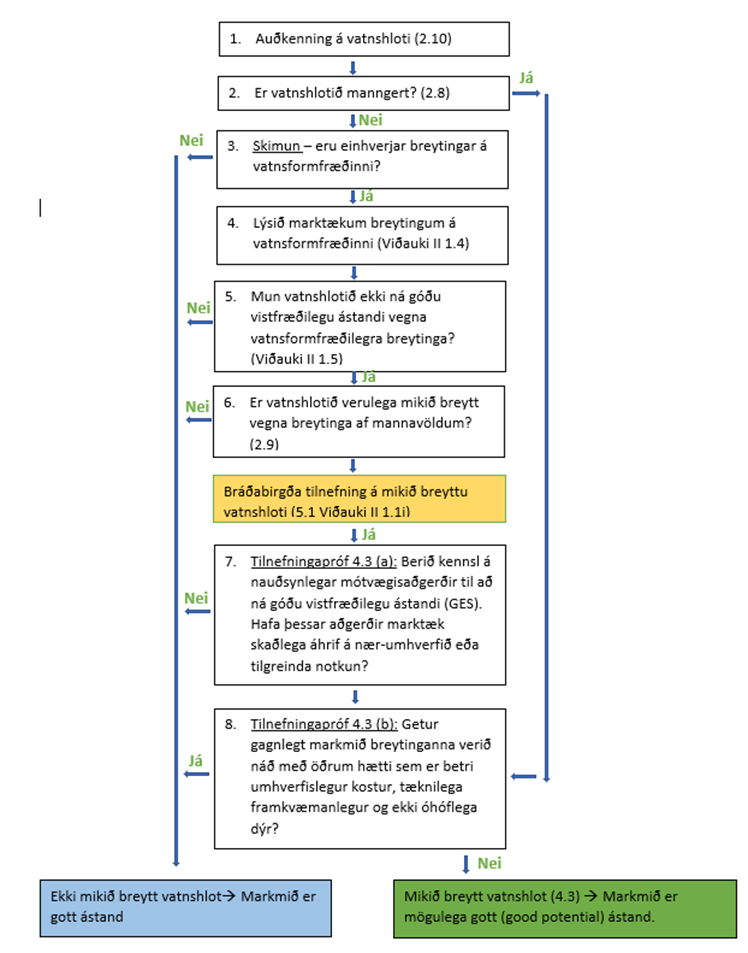 Aðferðarfræði við tilnefningu á mikið breyttum vatnshlotum
3. Skimun - eru einhverjar breytingar á vatnsformfræðinni?

4. Lýsið marktækum breytingum á vatnsformfræðinni 








5. Mun vatnshlotið ekki ná góðu vistfræðilegu ástandi vegna manngerðra breytinga á vatnsformfræðinni? – þekking á tengingu lífríkis og vatnsformfræði nauðsynleg.
Dæmi um marktækar breytingar: 
Straumvötn sem hefur verið breytt í stöðuvötn stærra en 0,5 km2
Vatnshæð hefur breyst meira en 10 m
Árlegar breytingar á vatnshæð eru meira en 3 metrar á milli há- og lágstöðu í stöðuvatni/lóni
Kynning í Noregi
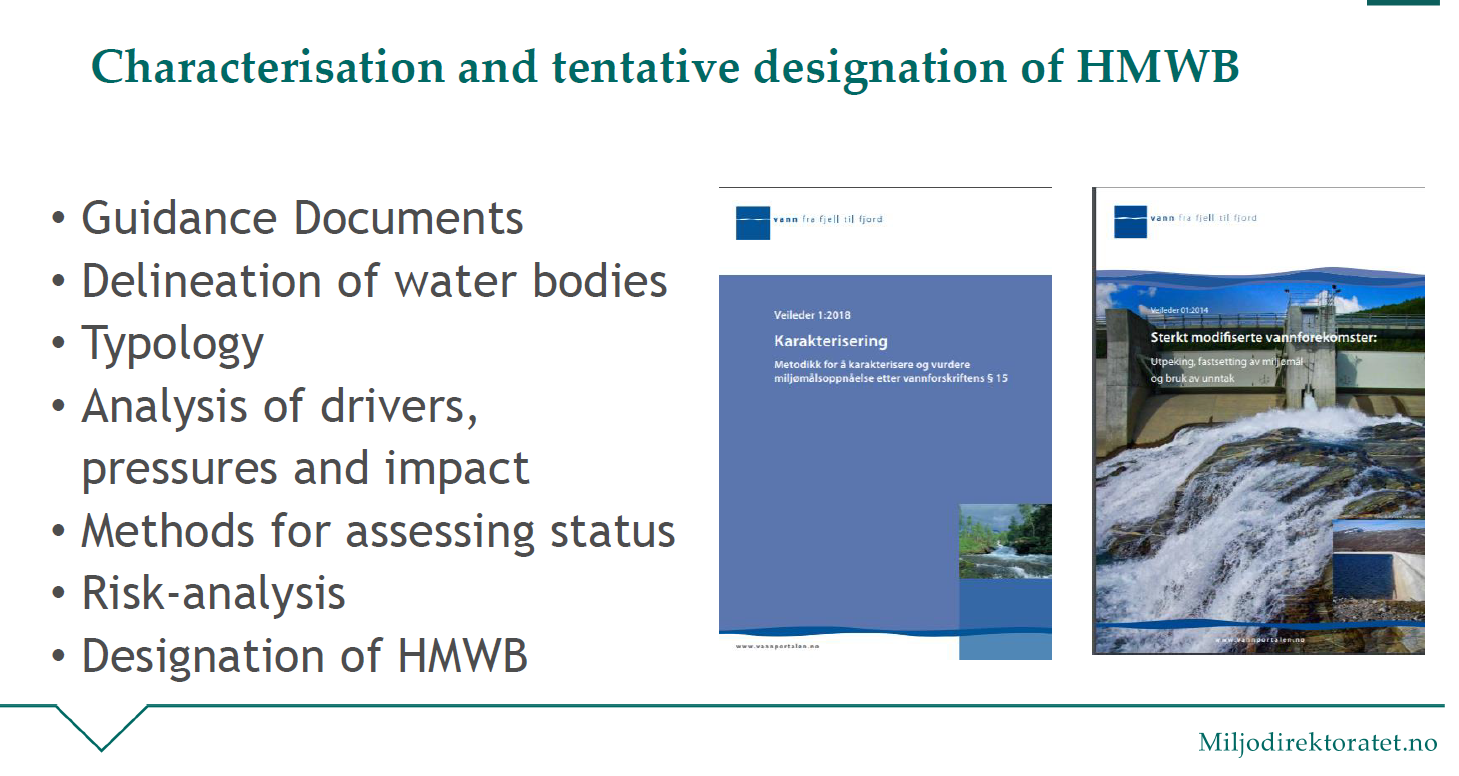 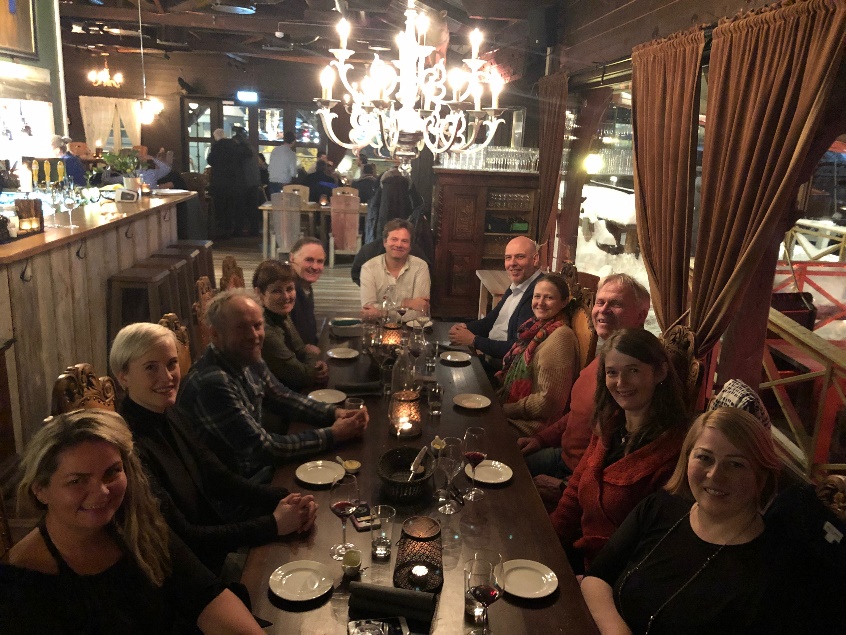 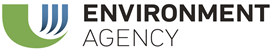 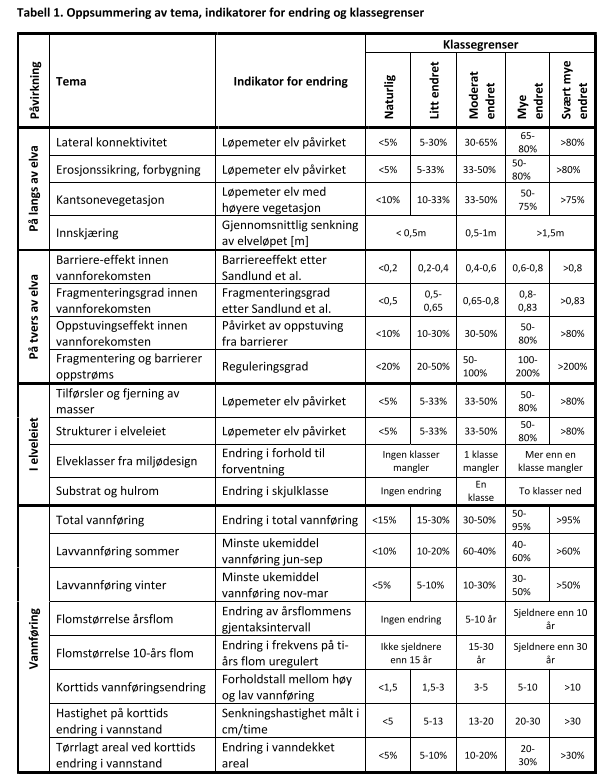 Hvað eru marktækar breytingar á vatnsformfræði straumvatna?
Norðmenn eru að þróa aðferðafræði við að skilgreina breytur til að lýsa vatnsformfræði og breytingum á henni.

Breytingar: 
Með langsniði árinnar
Flóðvarnargarðar, rofgarðar
Þvert á ána
Stíflur, mannvirki sem hindra far fiska, rennsli og setframburð
Í árfarvegi
Rennslishættir, botngerð malarþekja, mannvirki og fyrirstöður
Upplýsingar um vatnafar
Heildarársrennsli, sjö daga lágrennsli að vetri og sumri, tíðni 10 og 2,33 ára flóða eftir breytingar, dægursveiflur (hydropeaking)

SINTEF 2018-11-27 Rapport
Mikið breytt og manngerð vatnshlot
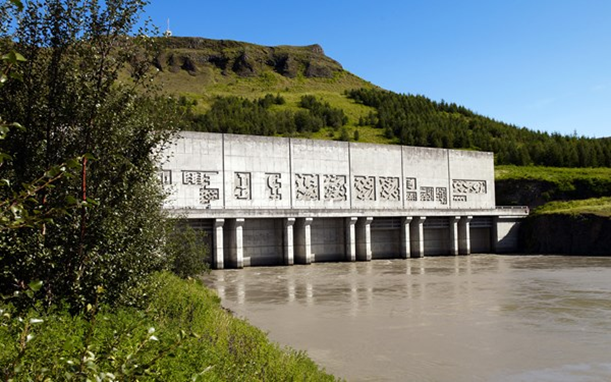 Búrfell
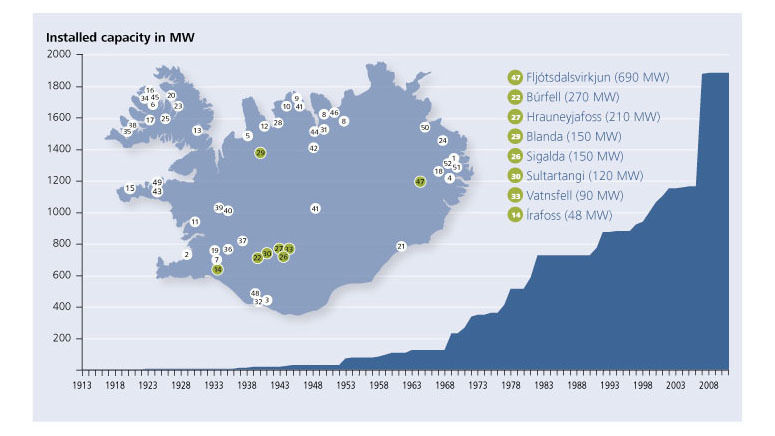 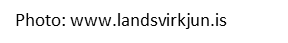 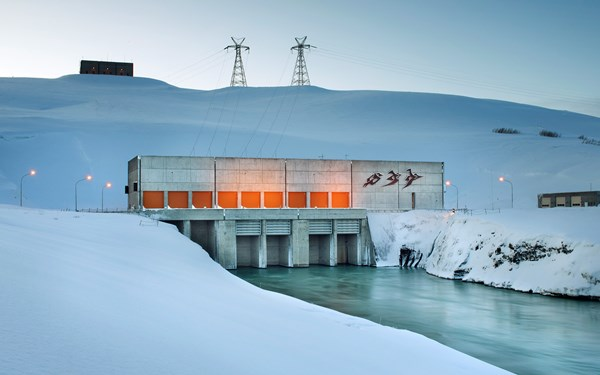 Hrauneyjafoss
Photo: www.os.is
Photo: www.landsvirkjun.is
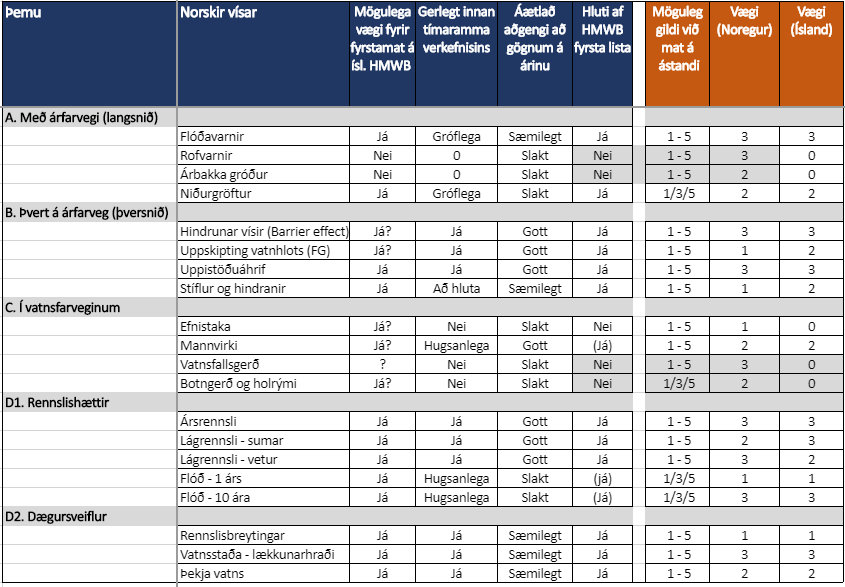 Dæmi um álag á vatn og áhrif​
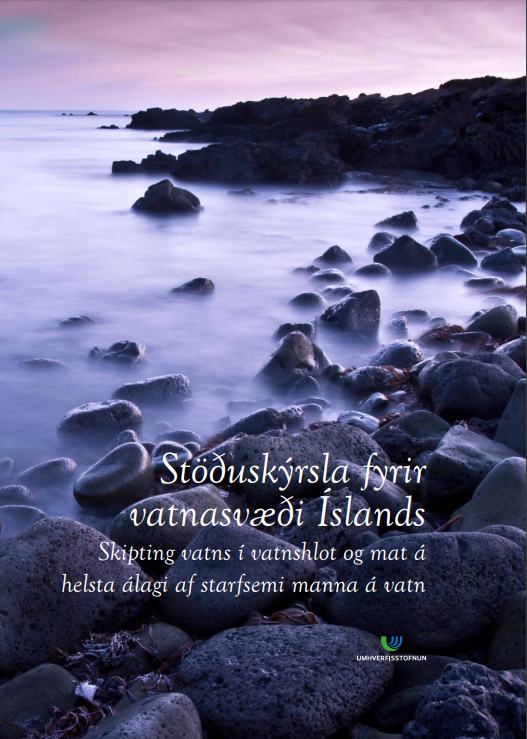 Álagsgreining
Samkvæmt 7. gr. reglugerðar 535/2011 skal álagsgreina öll yfirborðsvatnshlot og grunnvatnshlot
Fyrsta álagsgreining vatnshlota var sett fram í skýrslu Umhverfisstofnunar árið 2013 
Gögnum safnað víða m.a. gegnum vatnasvæðanefndinar til að varpa ljósi á álag
Vatnshlot ýmist sett:
ekki í hættu
óvissu
í hættu
Punktlosun metin í álagsgreiningu
Hvað er eftir í álagsgreiningu og áhættumati
Dreifð mengun t.d. vegna landbúnaðar, afrennsli af vegum/þéttbýli og þauleldi 
Annars konar álag (s.s. vatnsformfræðilegar breytingar). 
breyting á vatnshæð og rennsli með geymslu eða miðlun vatns (rennslisstýring, stíflur, miðlunar- eða uppistöðulón).
vatnsflutningur eða veiting vatns í nýjan farveg (virkjun, neysluvatnsmiðlun eða áveita).
flóðavarnir eða bakkavarnir (vegir, brýr eða byggð).
breyting á vatnsfarvegi eða botni með efnistöku eða dýpkun. 
breyting á strandlengjum (hafnir, landfyllingar, flóðavarnir, vegir og brýr yfir firði).
Breytingar vegna framræslu votlendis
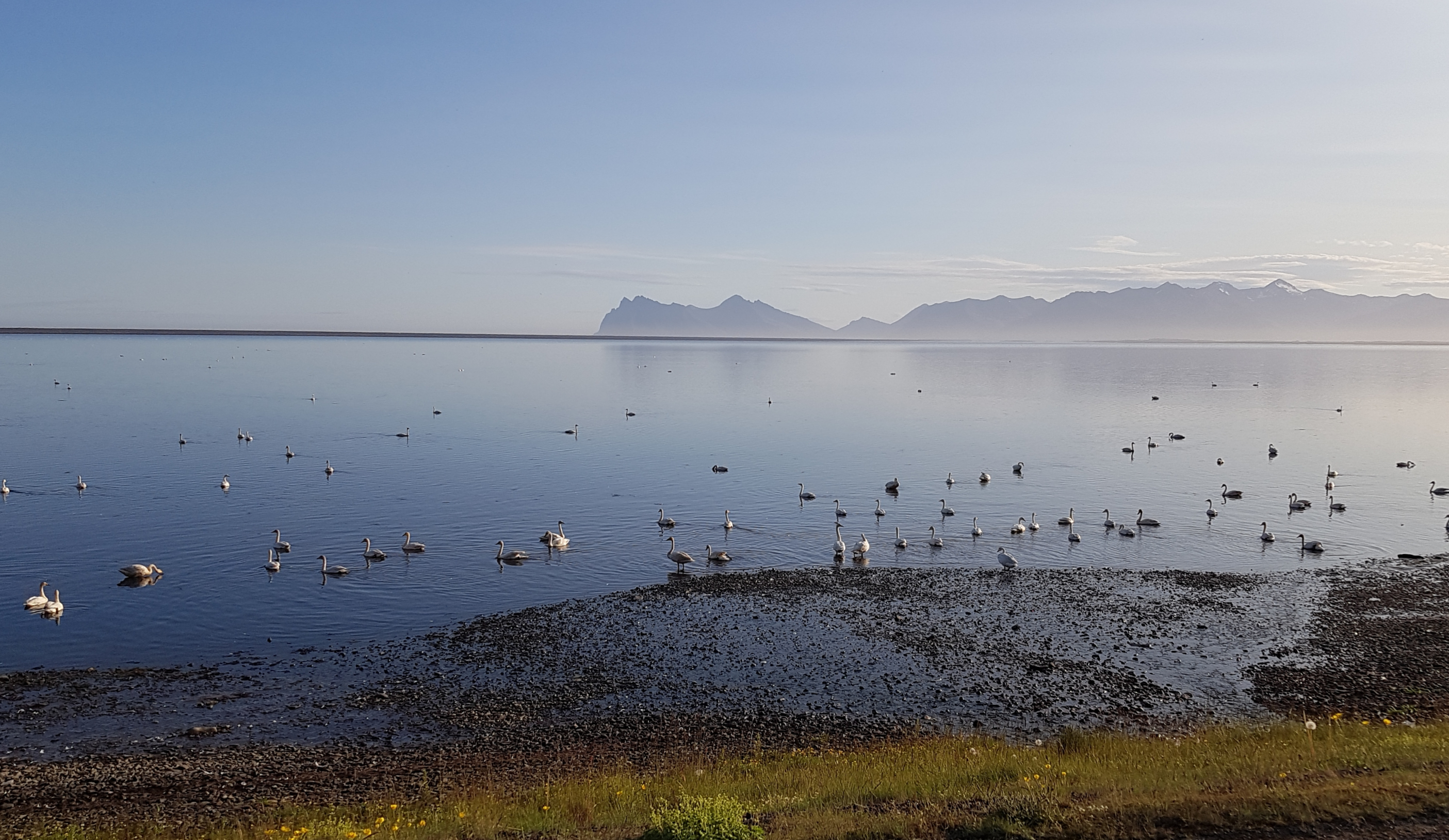 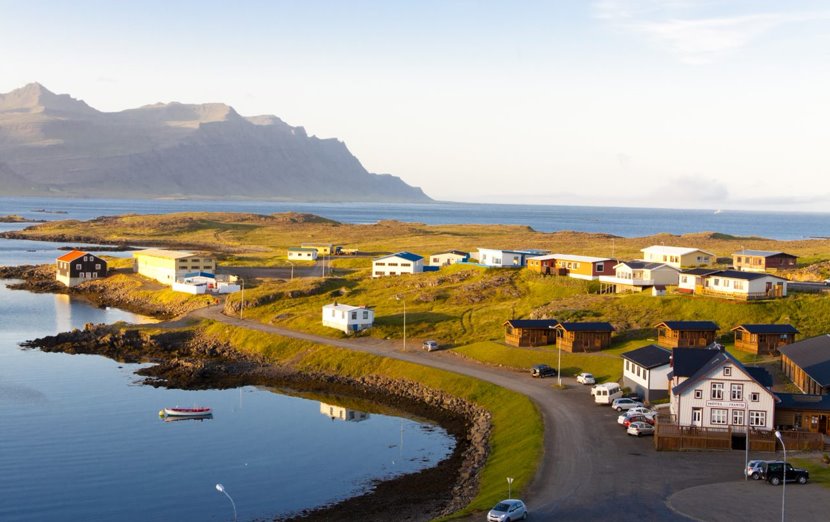 Ný vatnshlot 2019
Ákveðið var að afmarka enn frekar vatnshlot vegna álags
Afmörkun vegna fráveitu
Afmörkun vegna fiskeldis
Unnið í samstarfi við Hafrannsóknarstofnun og sent til heilbrigðiseftirlitanna til umsagnar
Alls voru afmörkuð 22 ný vatnshlot í strandsjó hringinn í kringum landið
Ný vatnshlot á vatnasvæði 1
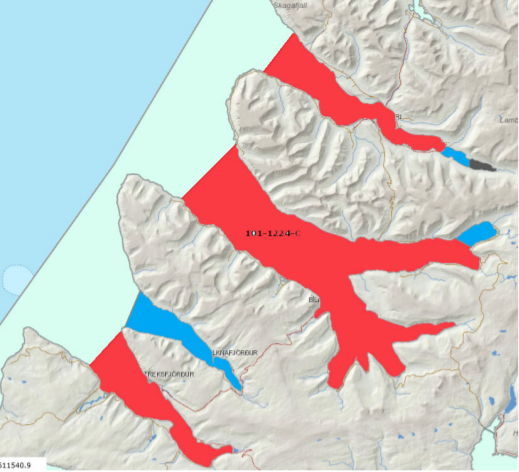 Blátt = eldri afmörkuð vatnshlot
Rautt = ný vatnshlot
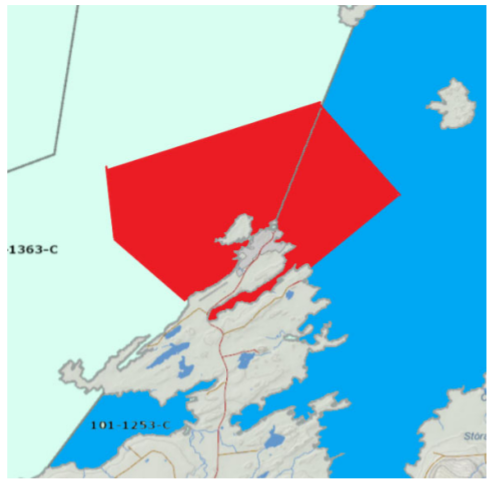 Vegna fráveitu - Stykkishólmur
Vegna fiskeldis – Patreksfjörður, Arnarfjörður og Dýrafjörður
Aðgerðaáætlun (Program of Measures)
Samkvæmt lögunum er unnin sér áætlun um aðgerðir til að bæta ástand vatnshlota. Aðgerðaráætlun er hluti af vatnaáætlun.
Allt vatn skal vera í góðu eða mjög góðu ástandi 
Snýst einnig um að viðhalda góðu ástandi
Aðgerðir geta verið margvíslegar
Setja fram aðgerðir um það sem vantar upp á í fyrsta vatnahring
Fræðsla, samstarf, rannsóknir, upplýsingaöflun, beinar aðgerðir osfrv.
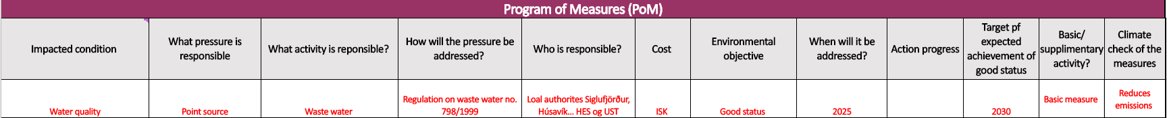 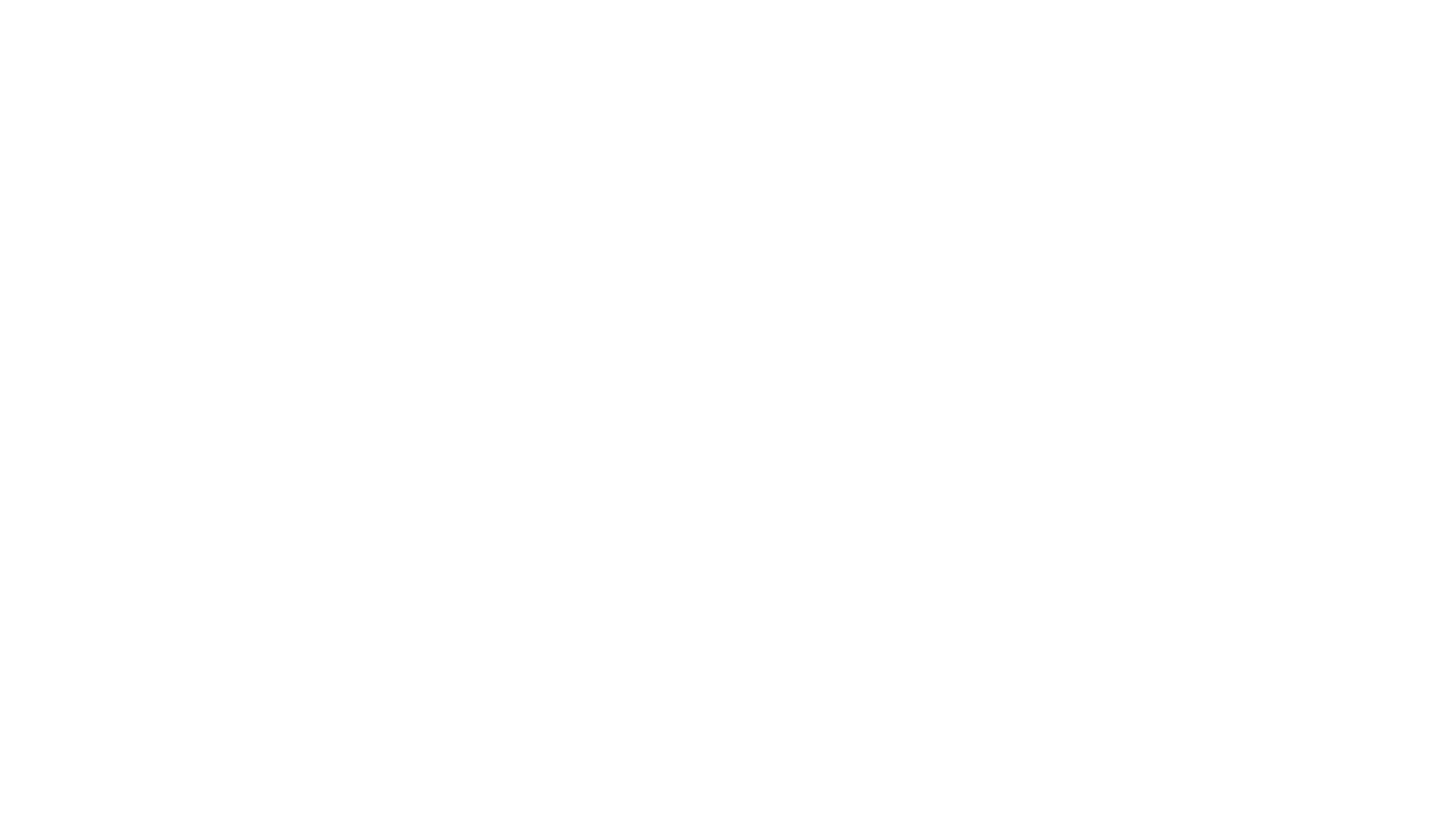 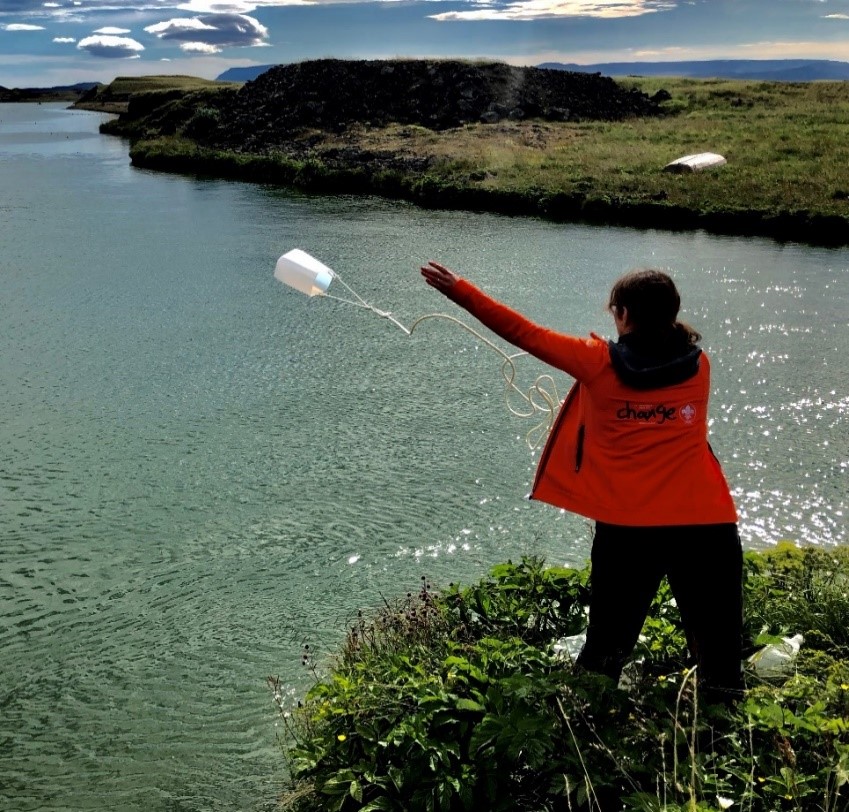 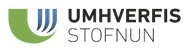 Vöktunaráætlun
Vöktunaráætlun er hluti af vatnaáætlun
Vinna við vöktunaráætlun er í gangi 
Samræming með annarri vöktun í landinu 
Sá sem mengar eða leggur álag á vatnshlotin borgar fyrir vöktun 
Áhersla er á að vöktun verði hluti starfs- eða virkjanaleyfis 
Endurskoðun á leyfum sem hafa verið gefin út, sé þess þörf
Skilgreining á vöktun
Vöktun merkir kerfisbundna og síendurtekna skráningu einstakra breytilegra þátta i umhverfinu (sbr. rgl. um varnir gegn mengun vatns).
Vöktun skiptist í yfirlits, aðgerða- og rannsóknavöktun
40
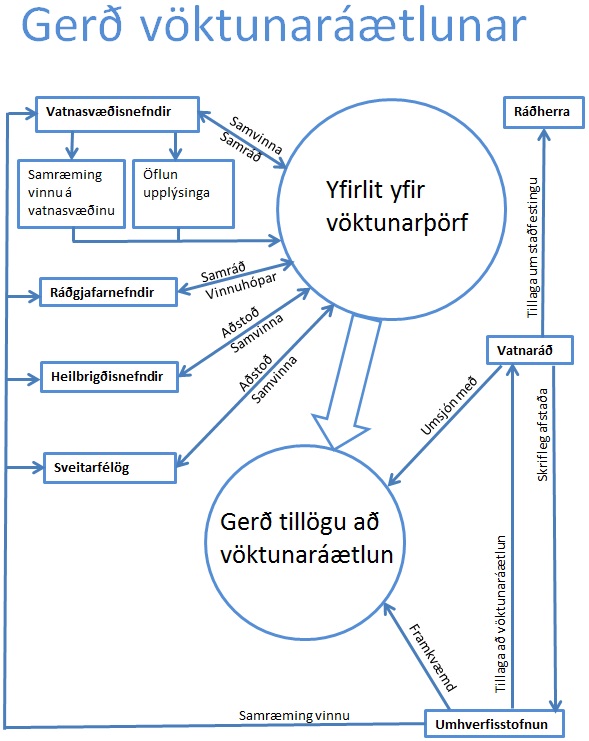 41
Vöktun samkvæmt evrópskum stöðlum
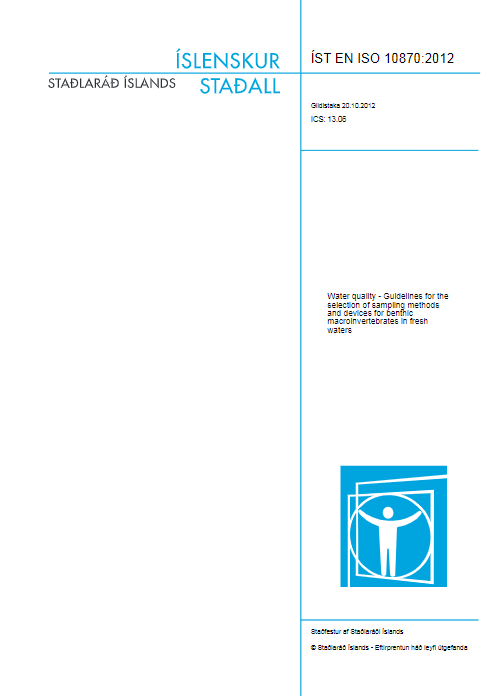 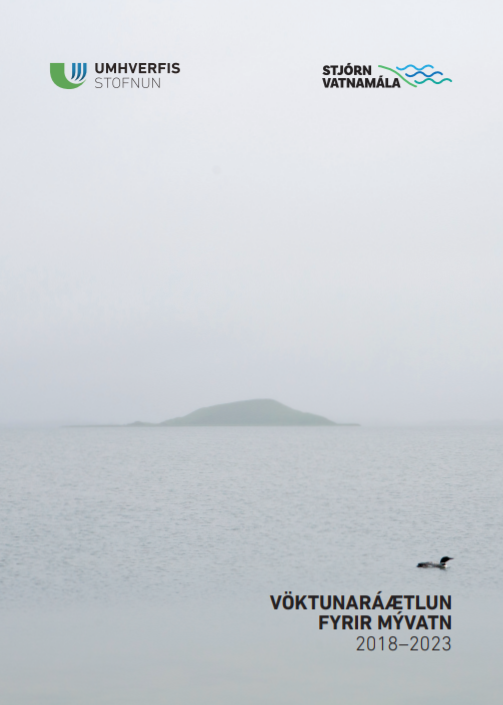 Vöktun skv. stjórn vatnamála nú þegar hafin
Ákveðið að gera sér vöktunaráætlanir fyrir Mývatn og Þingvallavatn vegna þeirrar óvissu sem ríkir um ástand
Búið að gefa út vöktunaráætlun fyrir Mývatn árin 2018 – 2023
Vöktunaráætlun Mývatns: https://ust.is/library/Skrar/Einstaklingar/Vatnsgaedi/Vo%CC%88ktun%20My%CC%81vatns%20apri%CC%81l%202018.pdf
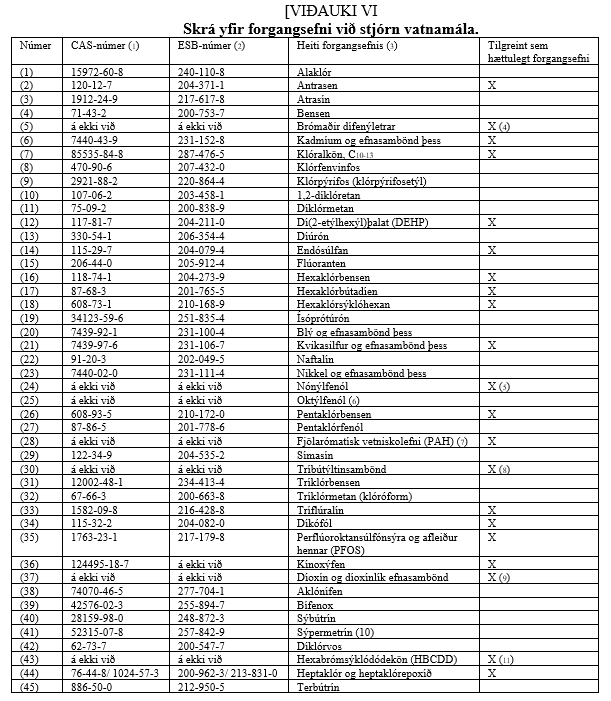 Vöktun forgangsefna
Alls eru 45 forgangsefni á lista tilskipunarinnar yfir efni sem þarf að vakta 
Ættu helst að finnast í tengslum við álag af mannavöldum (þéttbýli eða iðnaðarfyrirtæki)
Vöktun hófst í upphafi árs 2019
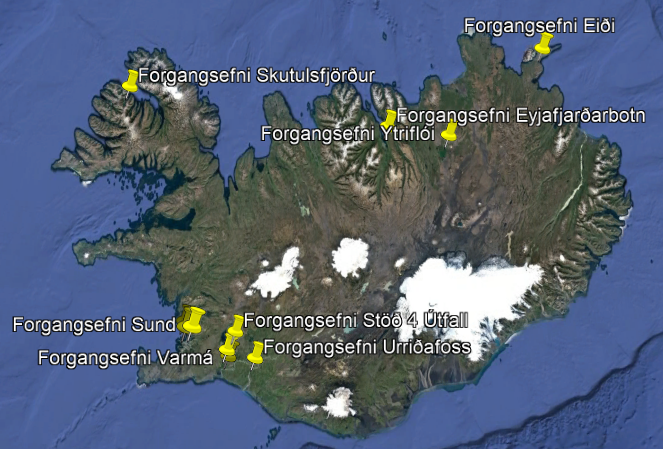 Vöktunarstaðir forgangsefna
Mývatni, Þingvallavatni, Eiðisvatni, Tjörninni í Reykjavík, Varmá í Ölfusi, Þjórsá, Ölfusá, Í sunnanverðum Faxaflóa vestan við Kjalarnes, Eyjafirði innanverðum, Pollinum í Skutulsfirði og innanverðu Viðeyjarsundi í Reykjavík
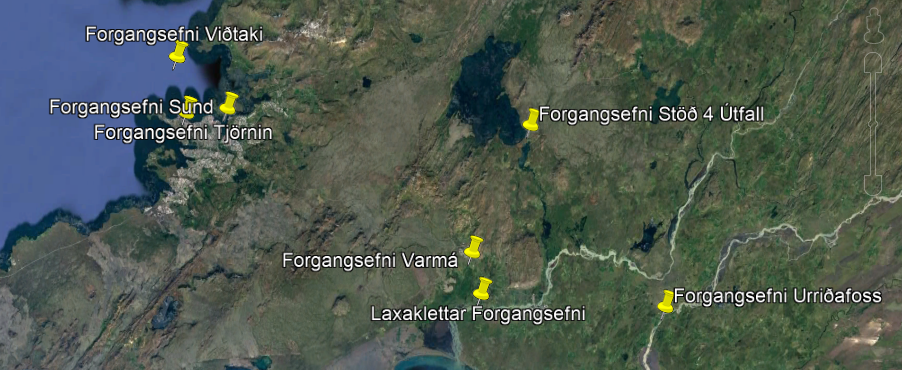 Yfirlitsvöktun yfirborðsvatns
Í fyrstu vöktunaráætluninni er markmið yfirlitsvöktunar yfirborðsvatnshlota að afla upplýsinga til að:
 bæta við og fullgilda aðferð við mat á áhrifum álags á vatnshlot í mismunandi gerðum,
 stuðla að skilvirkri og árangursríkri tilhögun vöktunaráætlana í framtíðinni (nota niðurstöðurnar til að ákvarða um breytingar á vöktunaráætlun),
 ákvarða viðmiðunarástand (náttúrulegt ástand),
 meta ástand vatnshlota
 meta langtímabreytingar á náttúrulegu ástandi og langtímabreytingar sem stafa af umfangsmikilli starfsemi.
46
Aðgerðavöktun yfirborðsvatns
Fer fram í yfirborðsvatnshlotum sem hafa verið metin í hættu í álagsgreiningu eða flokkuð í ástandsflokk sem er lélegri en góður.
Vöktunin er til þess að:
staðfesta álagsgreiningu og ástand þeirra vatnshlota sem eru talin vera í hættu,
meta árangur aðgerða sem gripið hefur verið til í slíkum vatnshlotum í samræmi við aðgerða­áætlunum og aðgerða vegna vatnshlota undir umtalsverðu álagi þar sem ástand er enn gott þrátt fyrir álag og einungis þarf að halda í horfinu.
Aðgerðavöktunin tekur til þeirra líffræðilegu, eðlisefnafræðilegu og vatnsformfræðilegu gæðaþátta sem eru viðkvæmastir fyrir viðkomandi álagi.  Hún getur einnig náð til vöktunar forgangsefna.
Aðgerðaáætlun fer ekki fram í vatnshlotum nema hætta sé talin á að þau nái hugsanlega ekki umhverfismarkmiðunum.
Beinist að þeim gæðaþætti sem er viðkvæmastur fyrir viðkomandi álagi
Rannsóknavöktun yfirborðsvatns
Skal framkvæma ef
 1. ástæða þess að farið er yfir viðmiðunarmörk er óþekkt,
 2. yfirlitsvöktun bendir til að ólíklegt sé að umhverfismarkmið fyrir vatnshlot náist og aðgerðavöktun hefur ekki verið komið á eða
 3. til að ganga úr skugga um umfang og áhrif mengunaróhappa,
 4. til að afla gagna til að nota við ákvörðun um aðgerðir til að bæta úr ástandi vatnshlota og
 5. til að draga úr áhrifum mengunarslysa.
Vöktun
Ekki er þörf á að vakta öll vatnshlot.
Vatnshlot þar sem álag er lítið sem ekkert þarf ekki að vakta vegna ástands.
Þar sem ekkert álag er er ástand vatnshlota mjög gott, eðli máls samkvæmt.
Ef mörg vatnshlot eru sambærileg að gerð og hafa álag af svipaðri stærðargráðu er hægt að vakta einungis valin vatnshlot úr þeirra hópi til að afla upplýsinga um ástand þeirra allra.
Niðurstöður slíkrar vöktunar eru færðar á milli vatnshlota og samnýttar með öðrum sambærilegum vatnshlotum sem hafa sambærilegt álag.
49
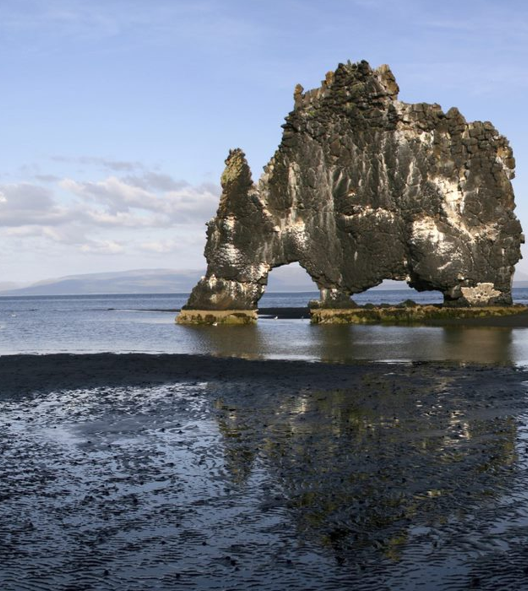 Vöktunaráætlun (1)
Vöktunaráætlun skal taka til viðeigandi 
vistfræðilegra, vatnsformfræðilegra, eðlisefnafræðilegra og efnafræðilegra gæðaþátta, svo og til vöktunar á magnstöðu grunnvatns.
Í áætluninni skal jafnframt kveðið á um tíðni vöktunar og þéttleika vöktunarstaða
Ekki er gert ráð fyrir að vöktunar-áætlunin verði fullþróuð á fyrsta vöktunartímabilinu.
50
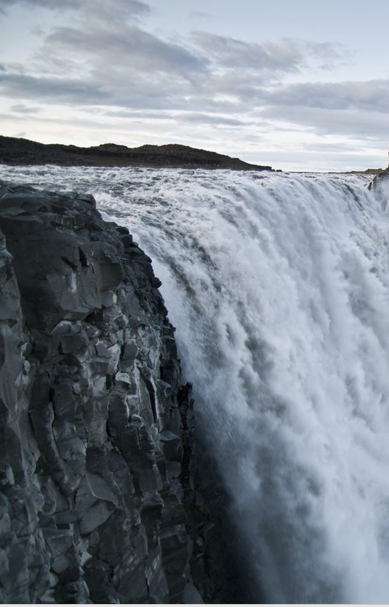 Vöktunaráætlun (2)
Vöktun vatns skv. ákvæðum starfsleyfa verður nýtt við gerð áætlunarinnar. Vöktun er útfærð gegnum starfsleyfi samkvæmt mengunarbótarreglunni t.d. virkjanaleyfi og starfsleyfi fiskeldis.
Hlutaðeigandi stofnanir ríkis og heilbrigðiseftirlit sveitarfélaga sjá um að vöktun gæðaþátta fari fram sem og vöktun á magnstöðu grunnvatns.
51
Vatnshlot sem skal vakta (1)
1. Vatnshlot þar sem vatnsrennsli er umtalsvert og vatnasvið er stærra en 2.500 km².
2. Vatnshlot sem tekur yfir stór stöðuvötn og miðlunarlón þar sem vatnsmagn er umtalsvert.
3. Ferskvatnshlot sem er viðtaki fyrir skólp frá þéttbýli sem jafngildir 2.000 pe eða meira.
4. Strandsjávarhlot sem er viðtaki fyrir skólp frá þéttbýli sem jafngildir 10.000 pe eða meira.
52
Vatnshlot sem skal vakta (2)
5. Vatnshlot áa og stöðuvatna í þéttbýli og sem eru undir miklu álagi.
6. Þau vatnshlot sem í stöðuskýrslu eru út frá álagi metin í óvissu eða í hættu á að uppfylla ekki umhverfismarkmið.
7. Staðir sem ákveðið er að nota til ákvörðunar á viðmiðunaraðstæðum (viðmiðunarvatnshlot).

Vatnshlotum verður forgangsraðað
53
Vöktun grunnvatns
Yfirlitsvöktun
Það þarf að vakta grunnvatnshlot ef það er undir álagi og hætta talin á að það nái ekki umhverfismarkmiðum um gott ástand. Annars ekki.
Þá skal fylgjast með þeim færibreytum sem einkenna það álag sem talið er valda hættunni.

Aðgerðavöktun
Skal fara fram í þeim grunnvatnshlotum eða hópum þeirra sem, á grundvelli bæði mats á áhrifum álags og yfirlitsvöktunar, hefur verið sýnt fram á að nái ekki umhverfismarkmiðunum.
54
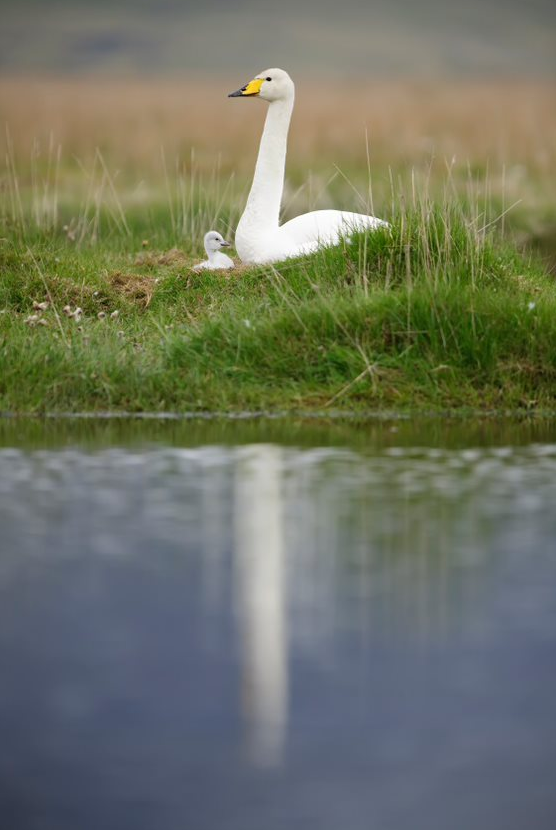 Vöktun á vernduðum svæðum
Til viðbótar við vöktunaráætlun fyrir yfirborðsvatn og grunnvatn skal fara fram vöktun á vernduðum svæðum þar sem taka neysluvatns fer fram.
Skal fylgja ákvæðum neysluvatnsreglugerðar.
Krafa um að markmiðum viðkomandi verndarlögjafar verði náð.
55
Hugsanleg stöðuvatnshlot fyrir vöktun viðmiðunar-ástands
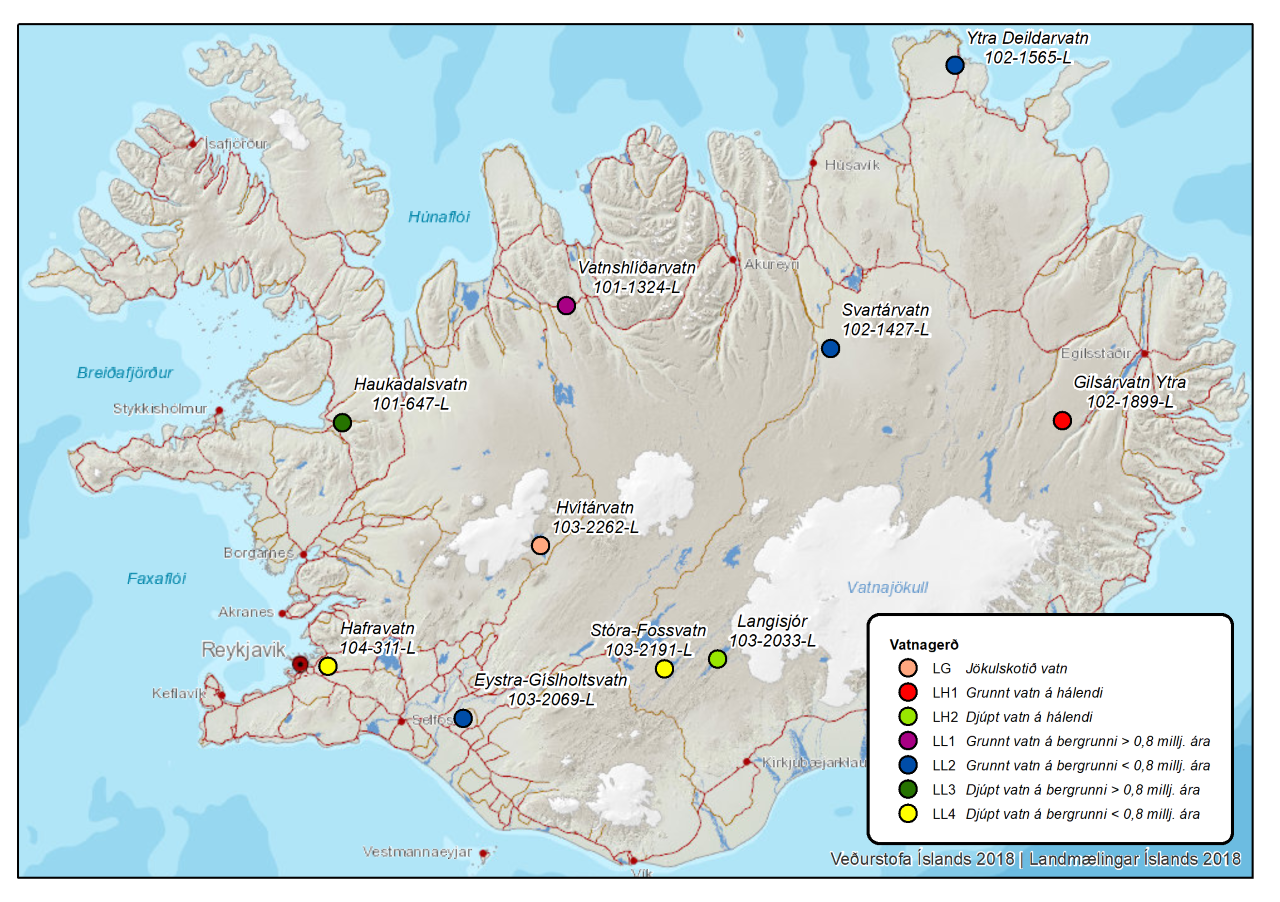 Straumvatnshlot til vöktunar (ekki endanlegt)
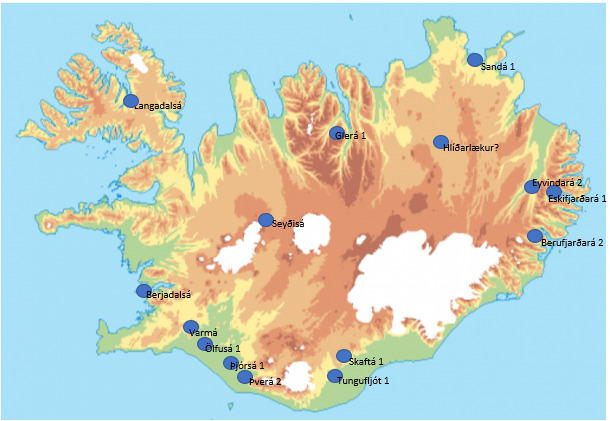 Vatnavefsjá:https://vatnshlotagatt.vedur.is/Vefsíða um stjórn vatnamála:www.vatn.is